Programming Language Concepts Tutorials
Become a Programming Languages Designer
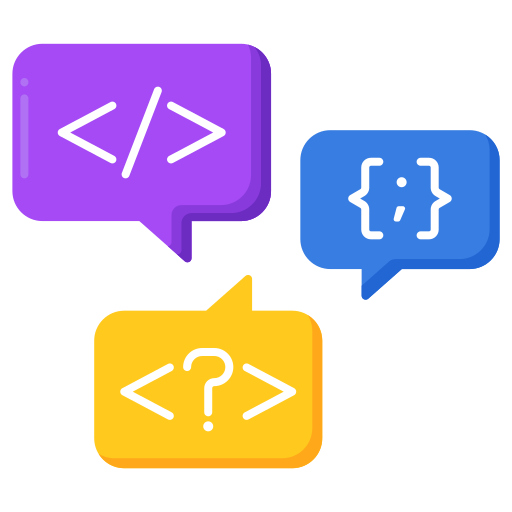 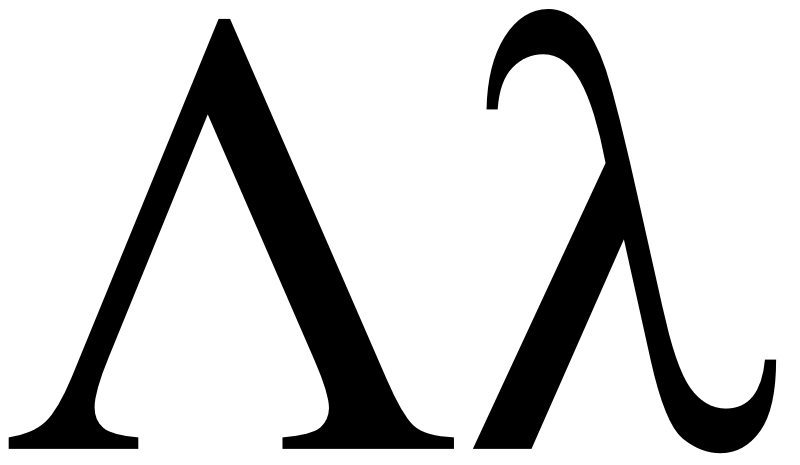 Supervised by Dr. Kenny Zhu
TAs: Essam Abdelghany
0
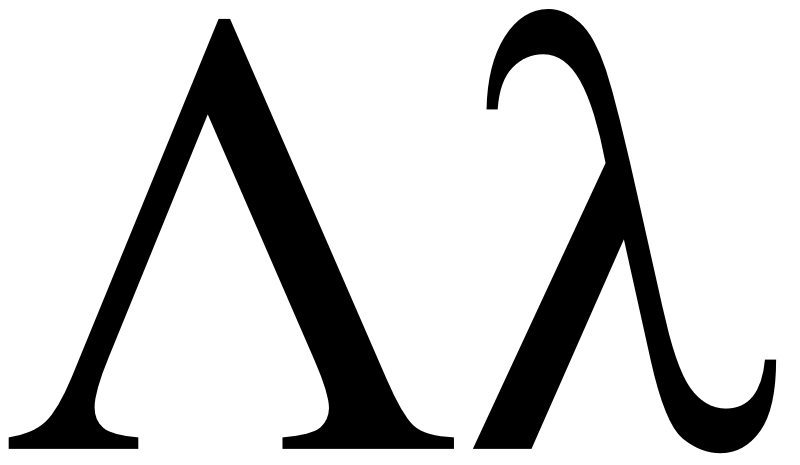 Project Intro
Building the SimPL Programming Language
1
Building SimPL
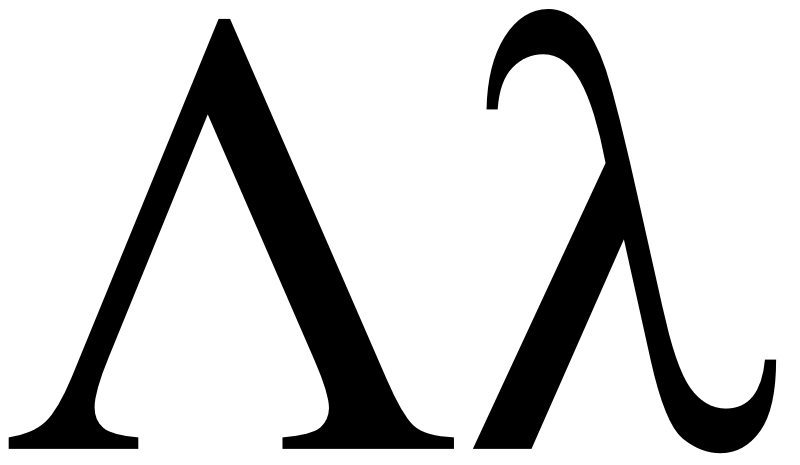 Multi-paradigm programming language (functional and imperative)
A dialect of the ML programming language
Has support for variable declaration and control structures (branching, looping, recursion) and advanced data structures
Supports common binary and unary operations
Supports type inference
2
ML Background
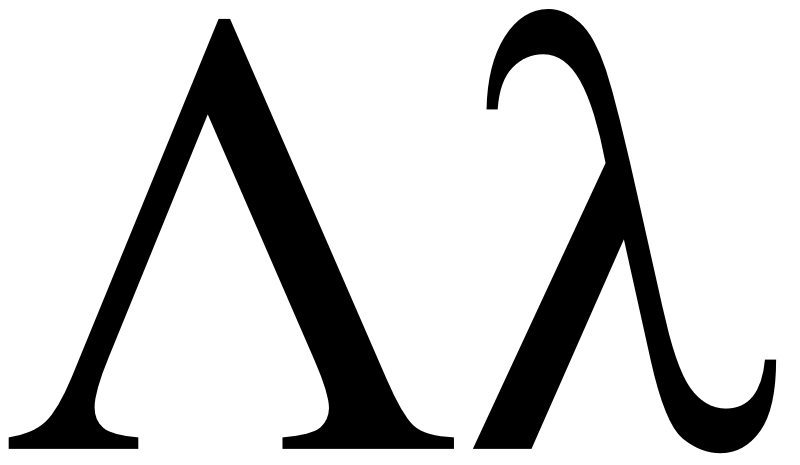 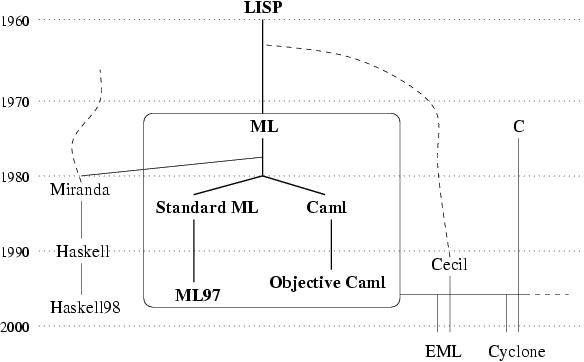 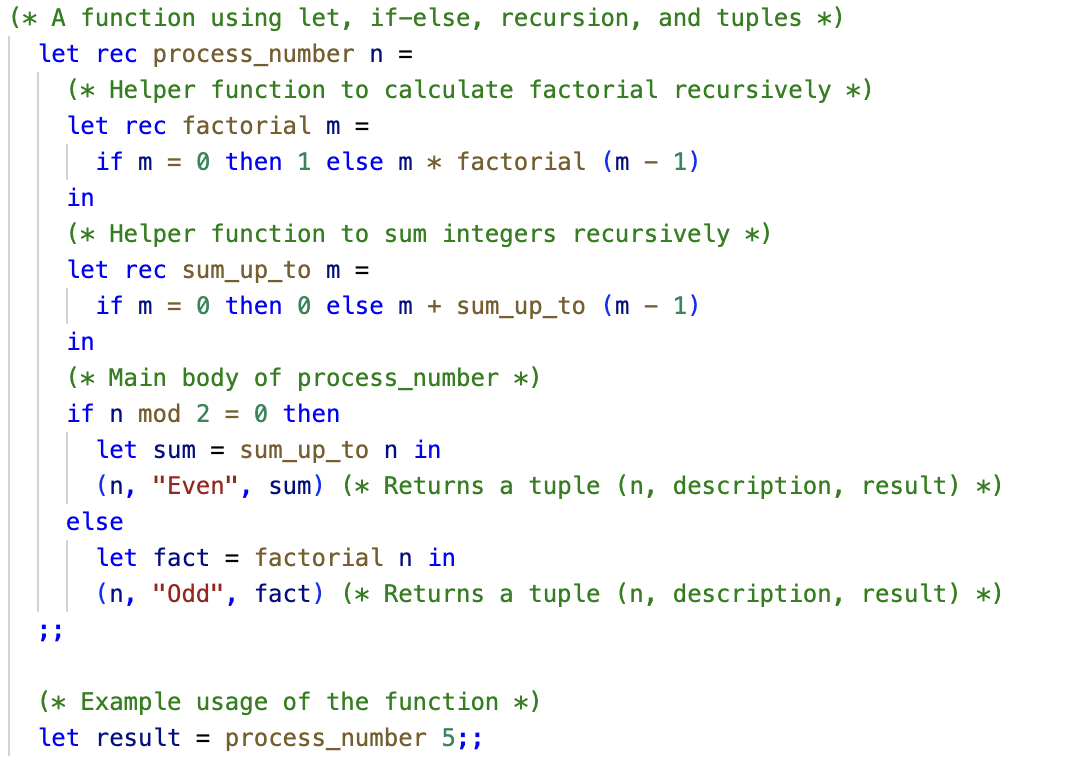 From Washington.edu course page
1973: ML invented towards research in automated theorem provers. Eventually, they found it was more useful as programming language.
Example ML code. You will build a simpler version of ML called SimPL.
3
SimPL Examples
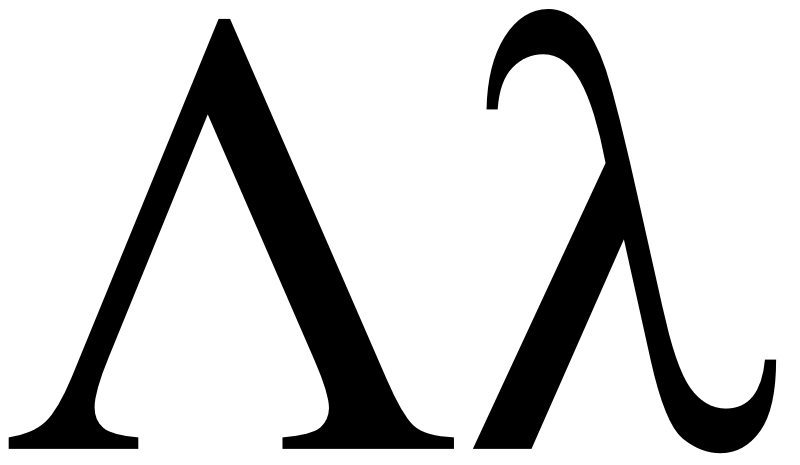 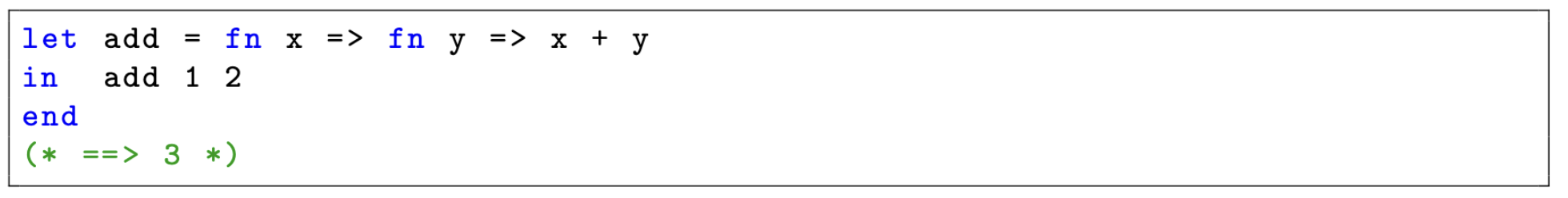 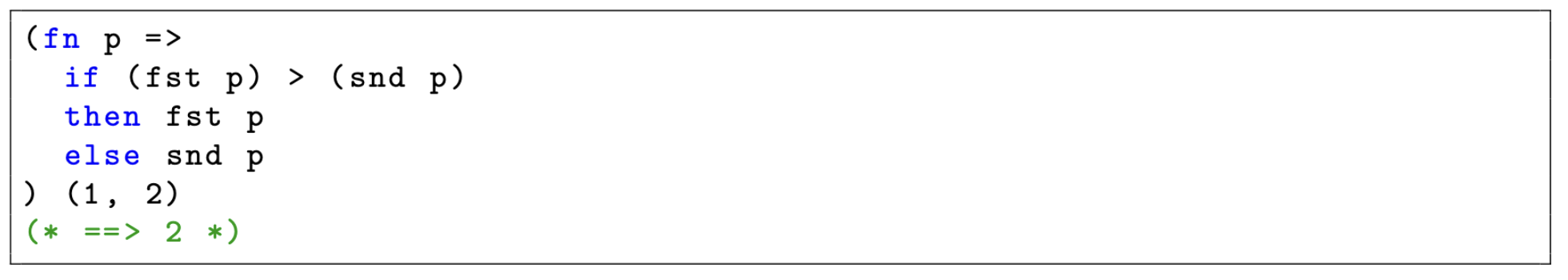 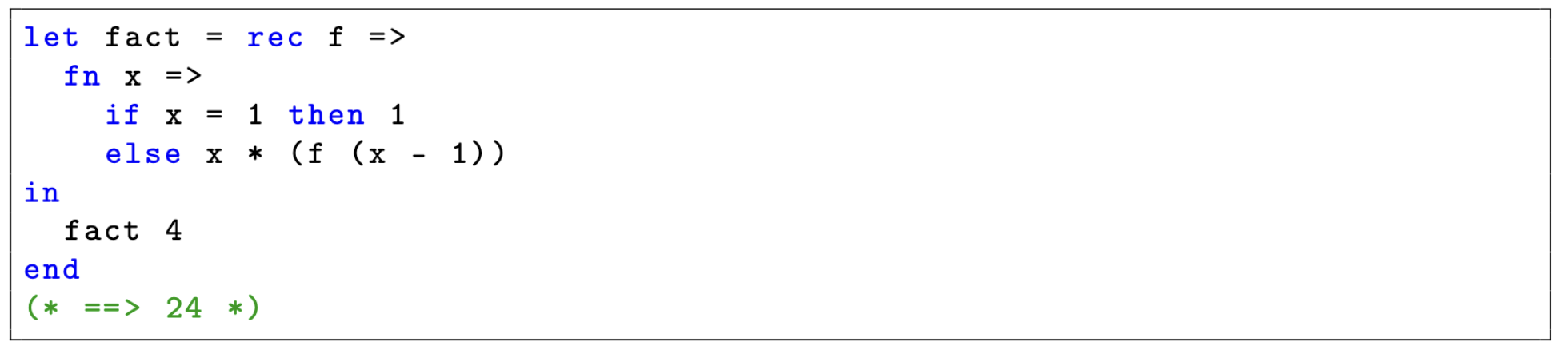 4
SimPL Examples
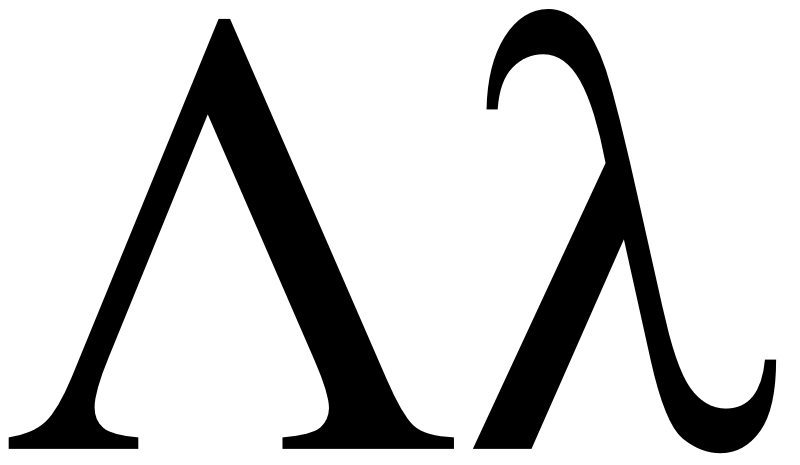 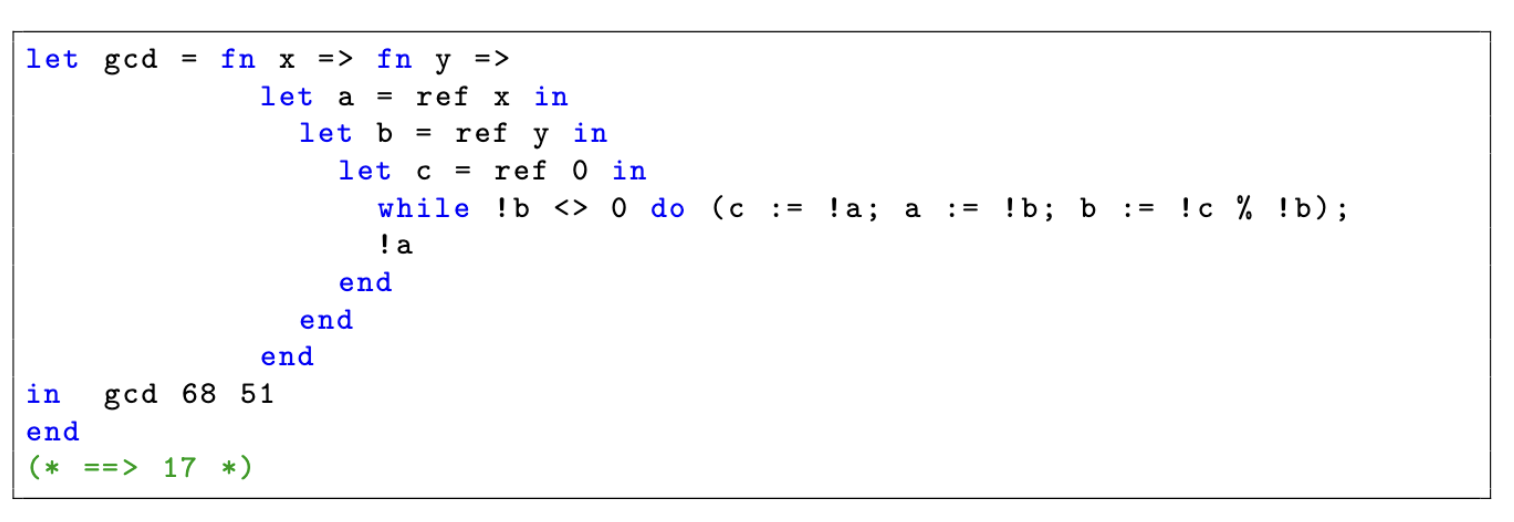 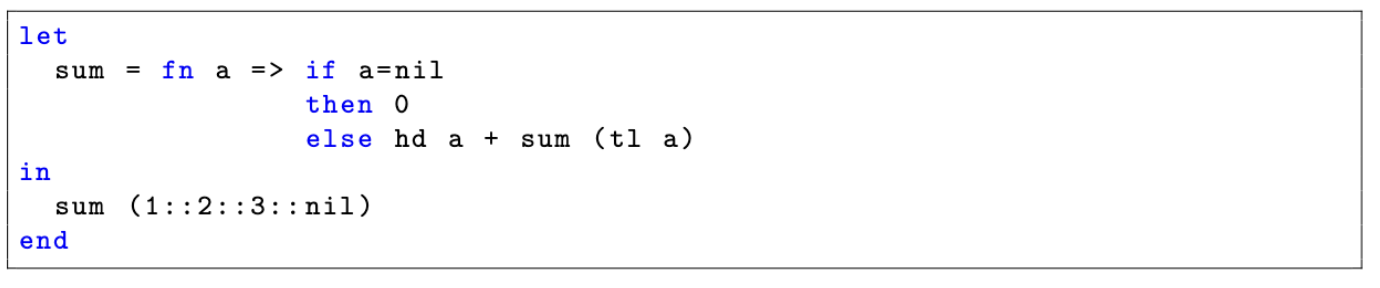 5
Compilers Background
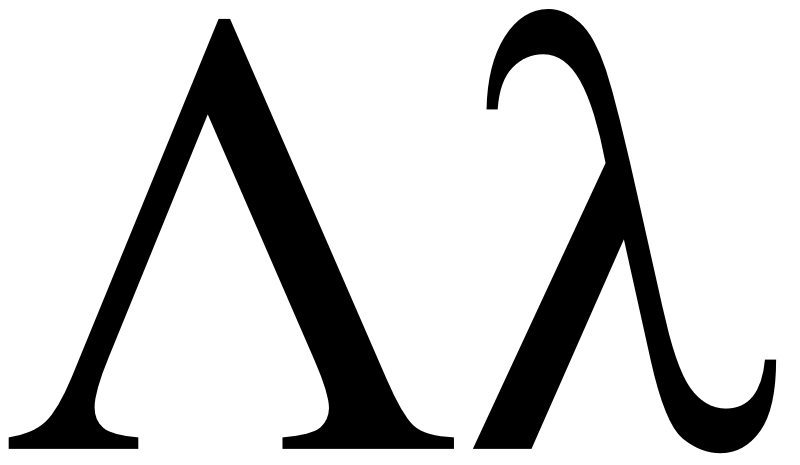 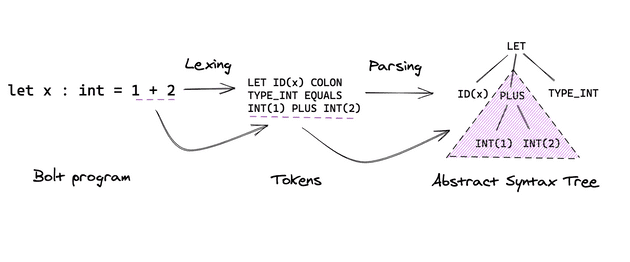 Compiler uses to 
generates code in
target language
Interpreter typically
execute code with
target language
From mukulrathi.com blog
Lexer and parser implement for us for free! 
What to do with AST nodes?
6
On Interpretation
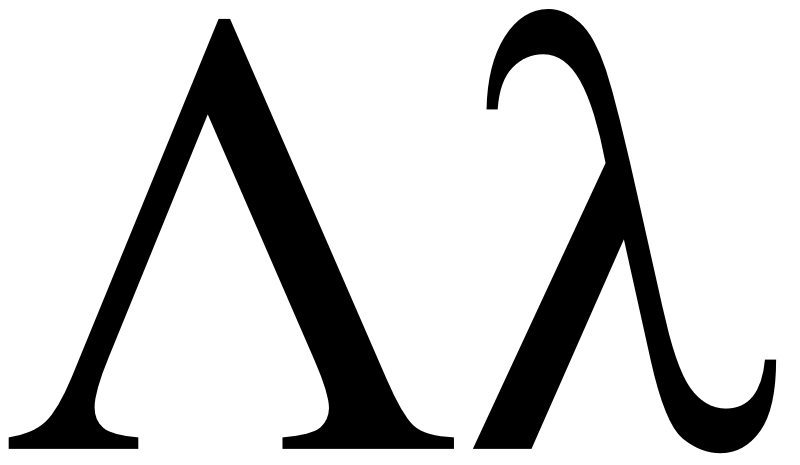 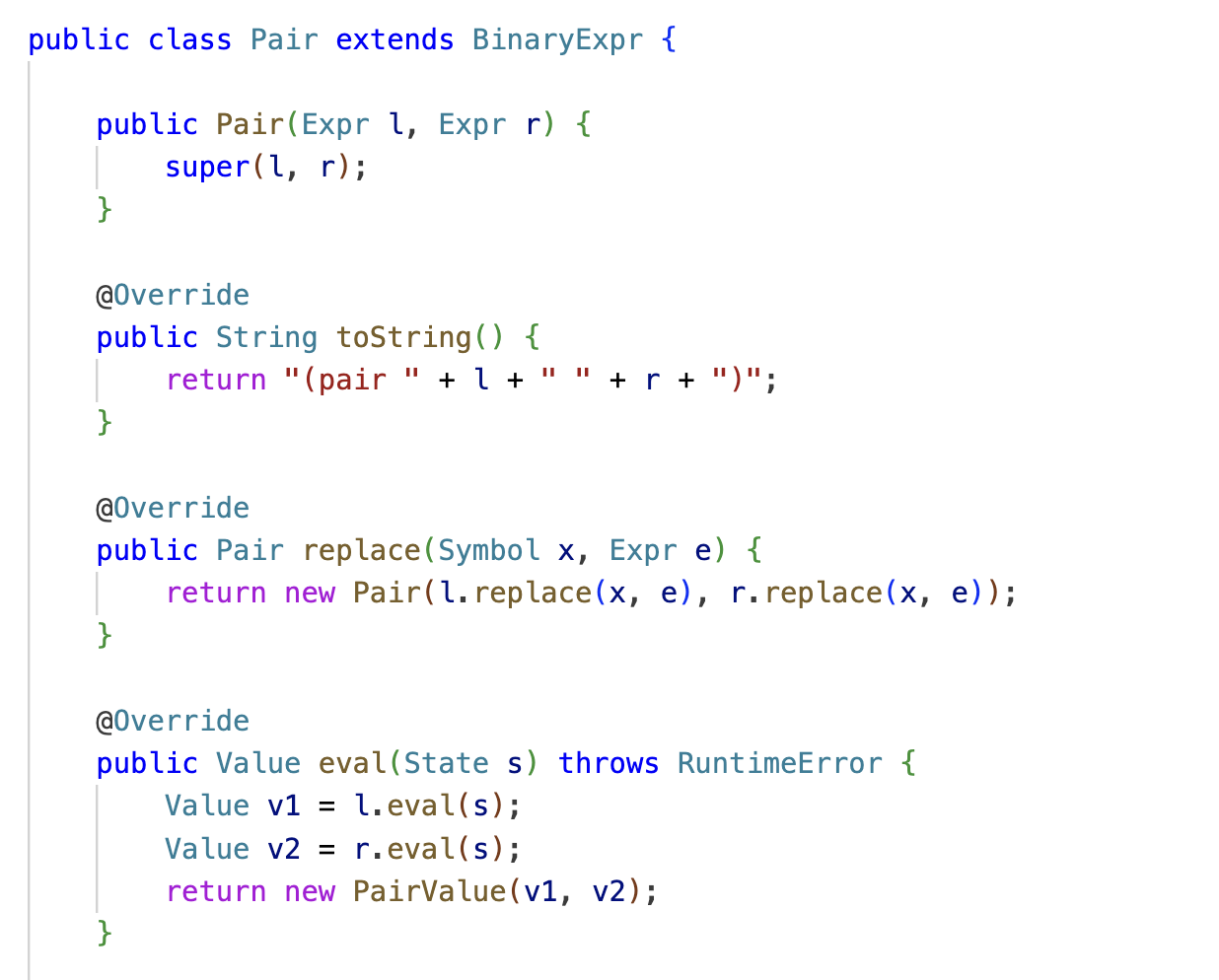 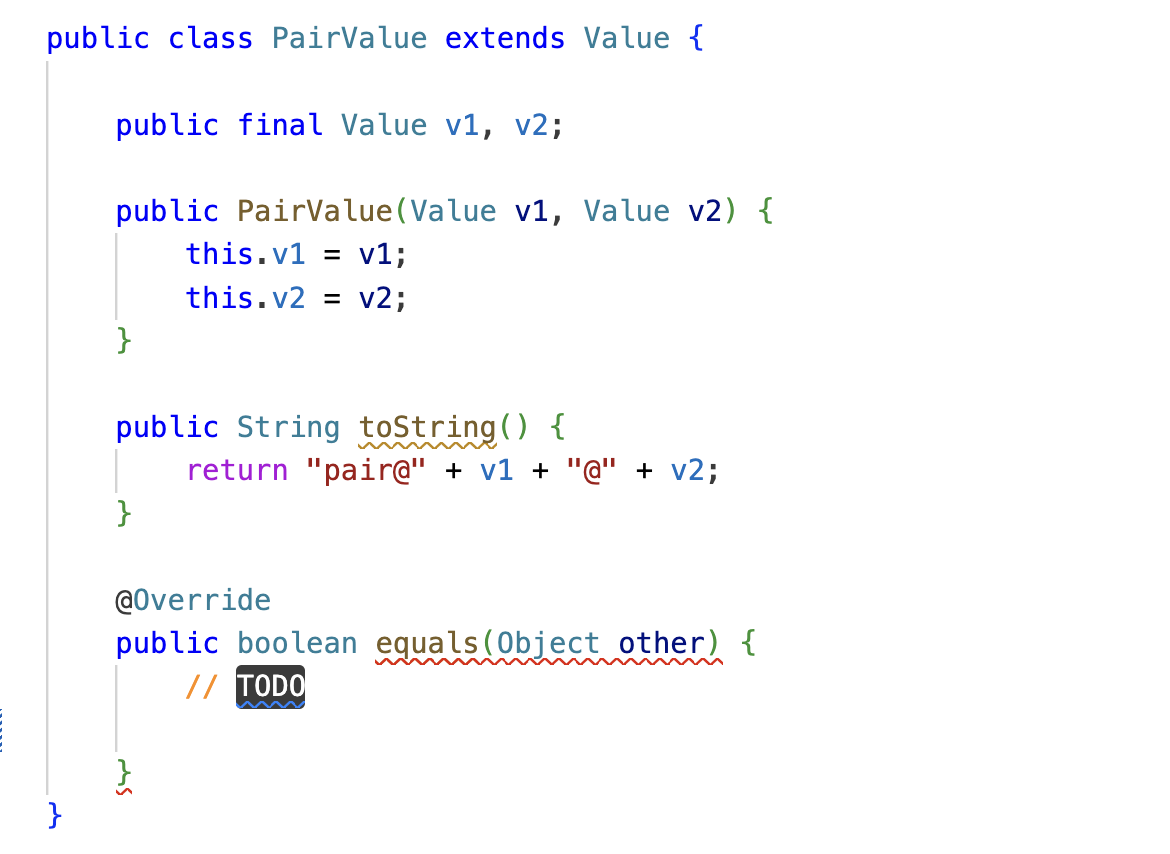 Notice that Java code is executed
while the Java program is running.
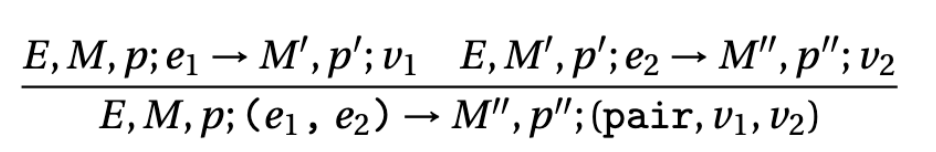 Example code from the implementation of SimPL
7
On Interpretation
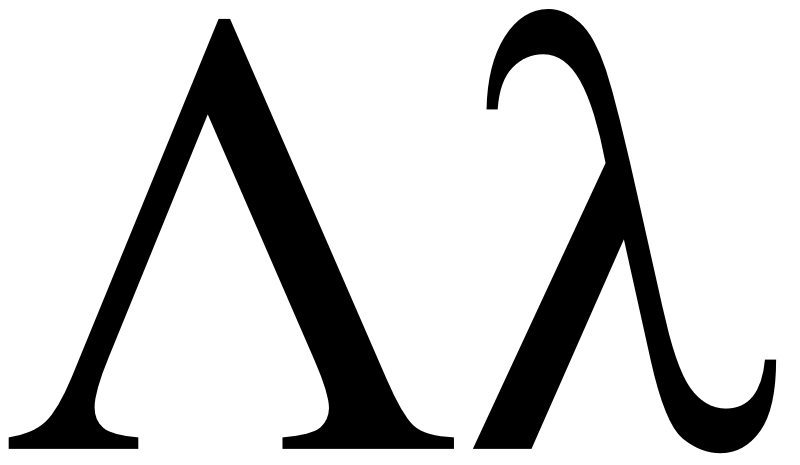 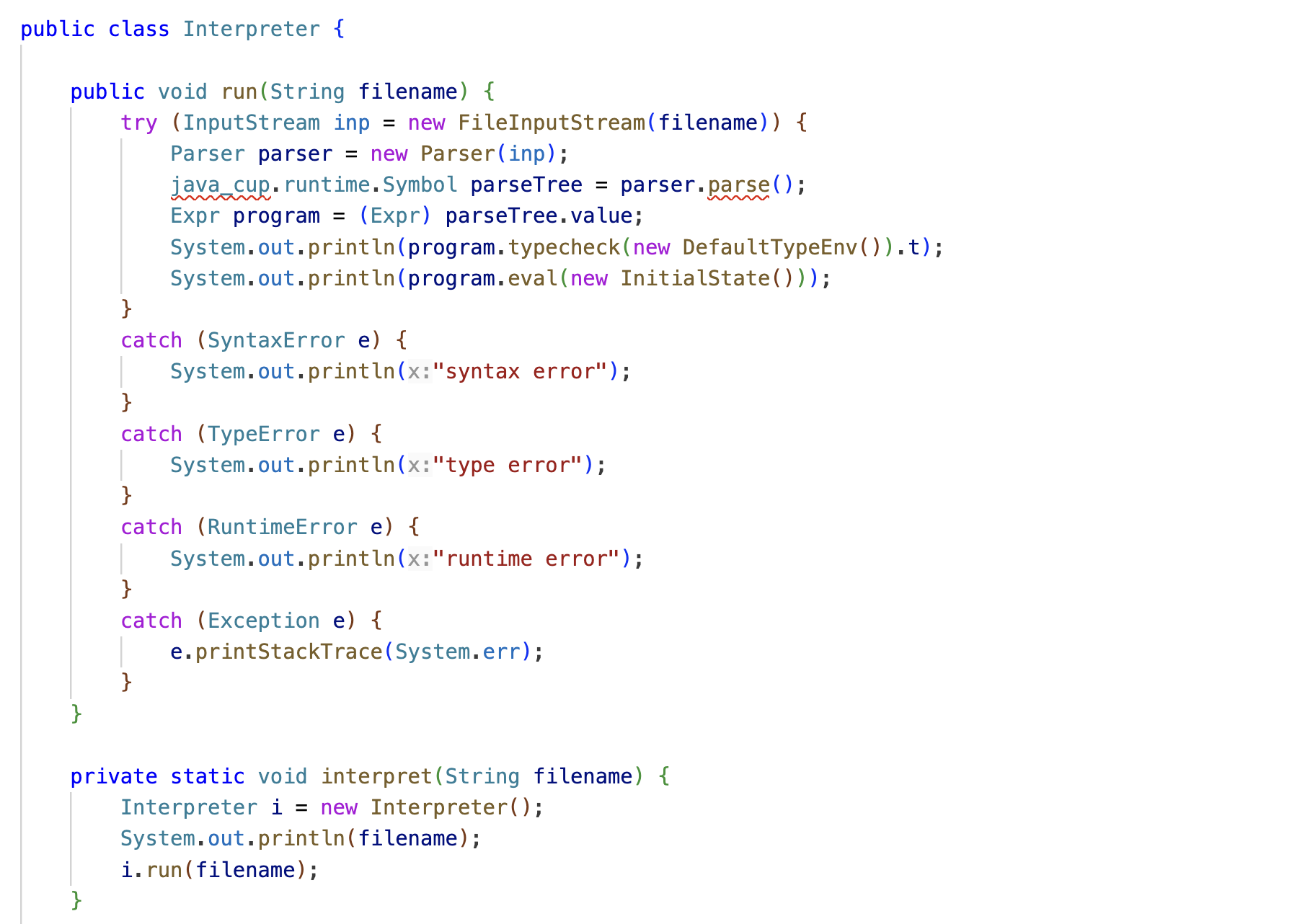 Entry point to the program. Filename
Provided as a command line argument.
8
Code Skeleton
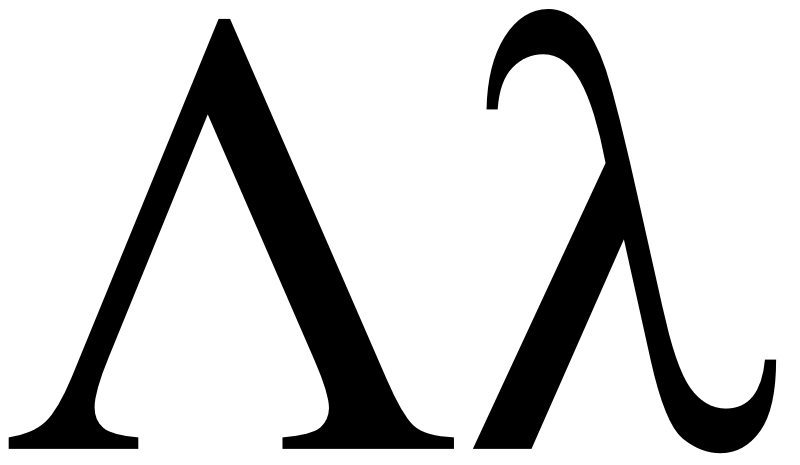 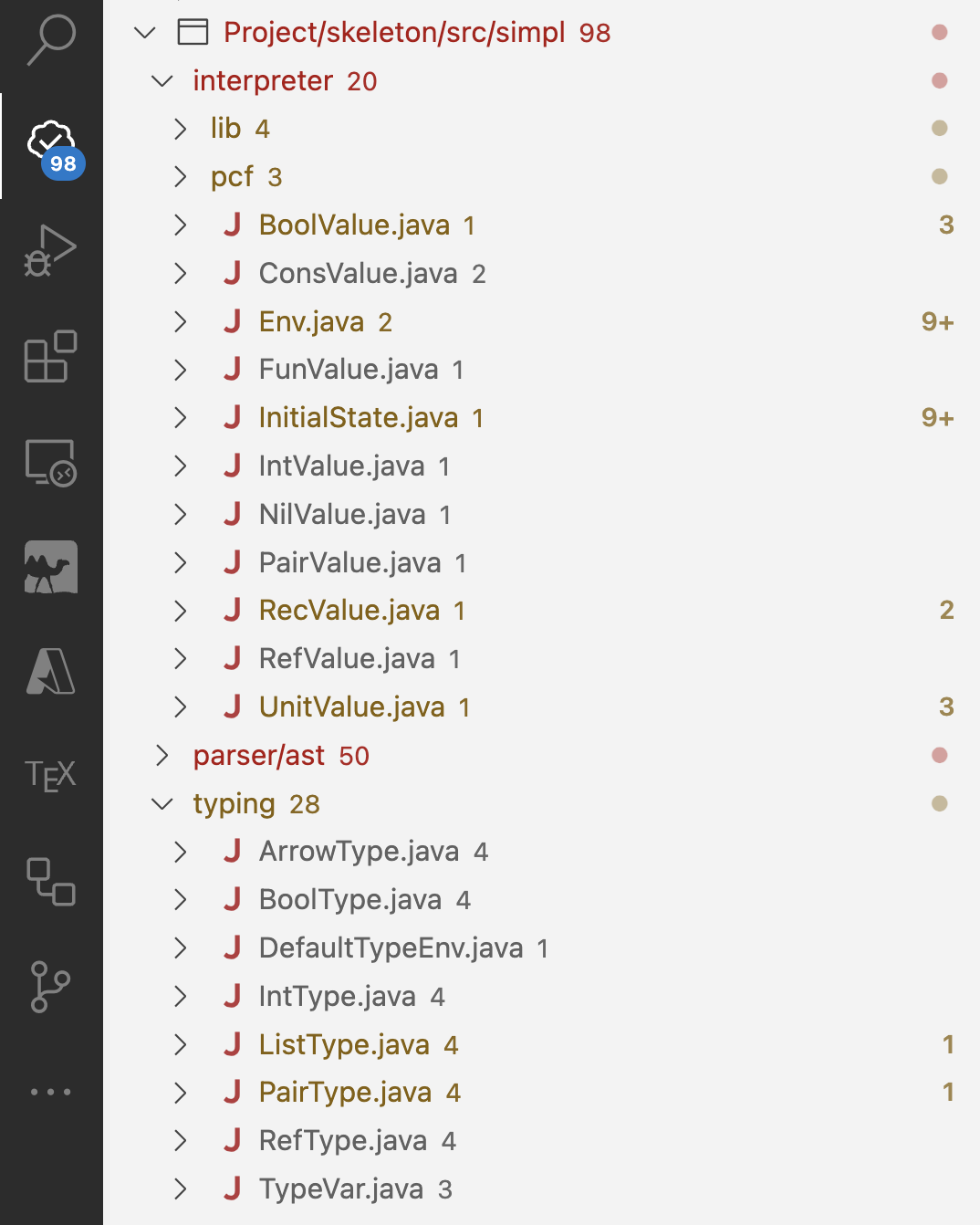 Todo tree VSCode Extension
9
Document Overview
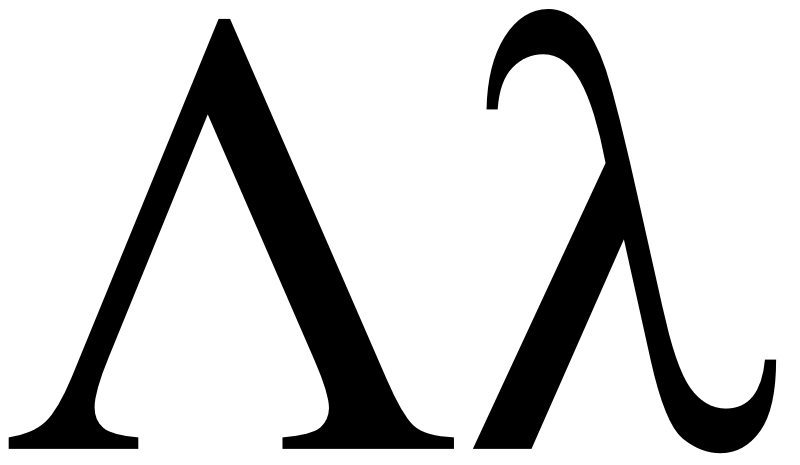 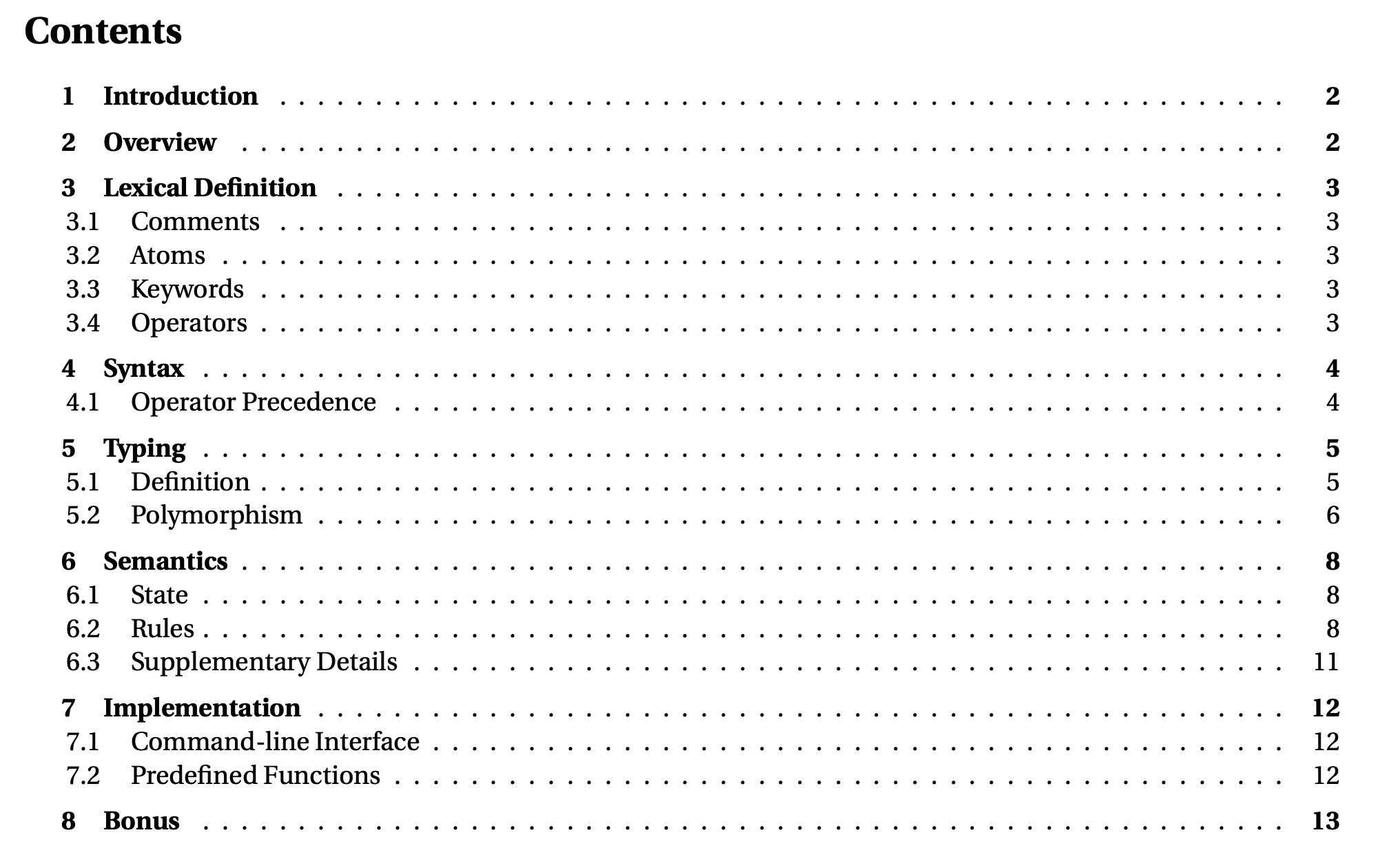 10
Document Overview
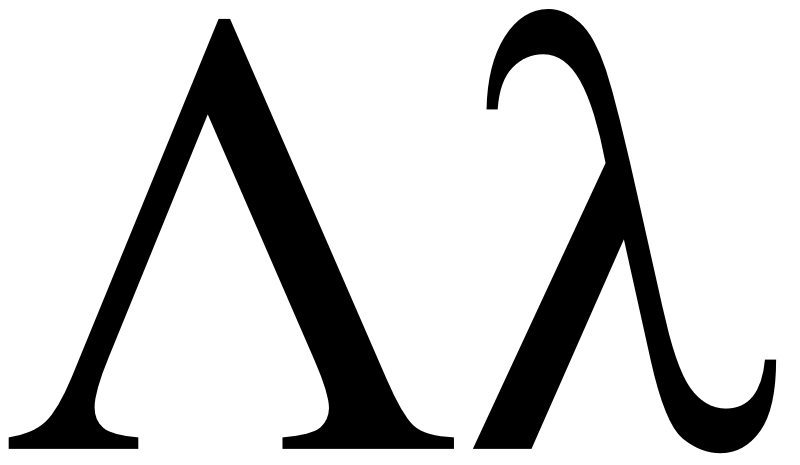 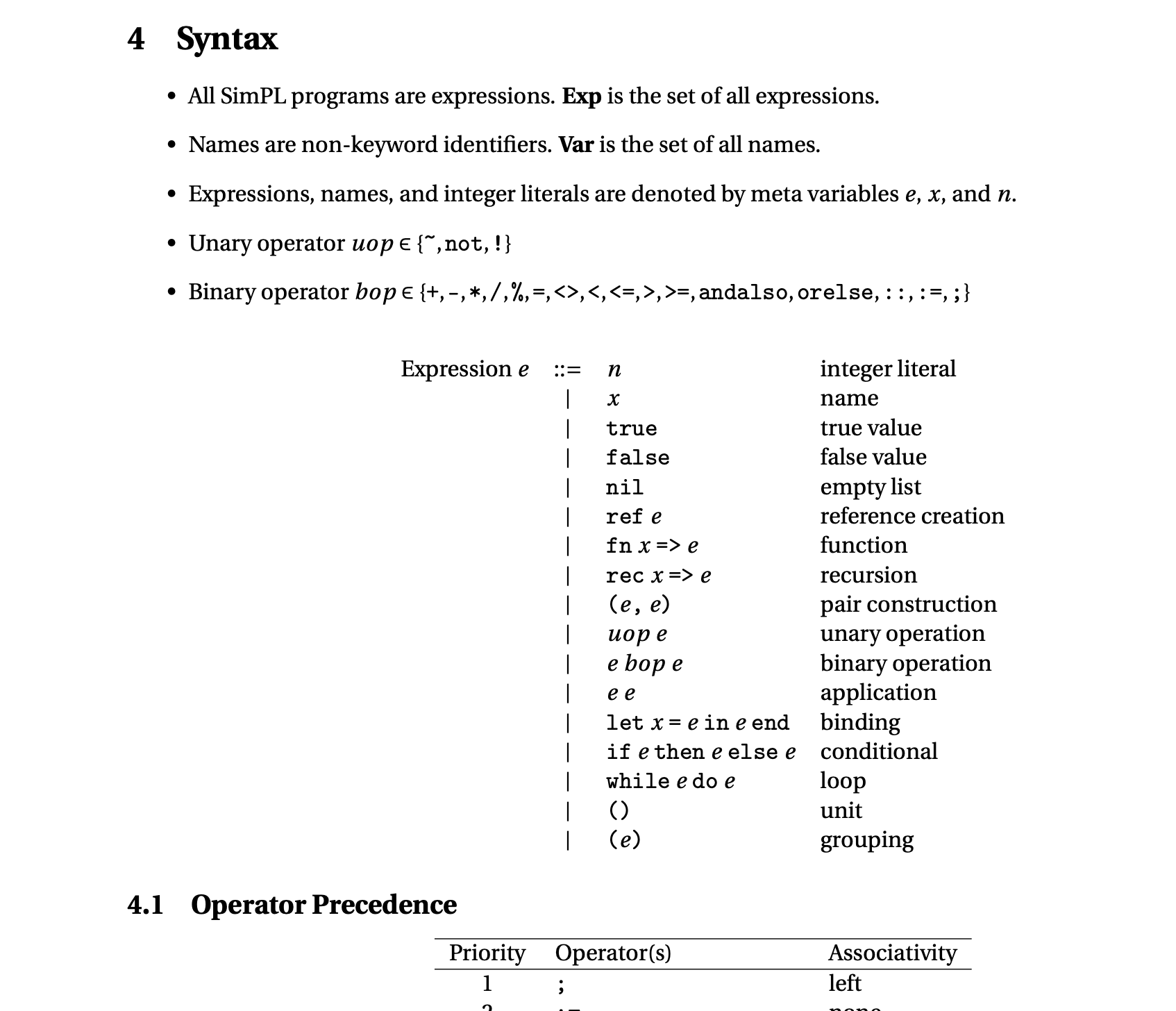 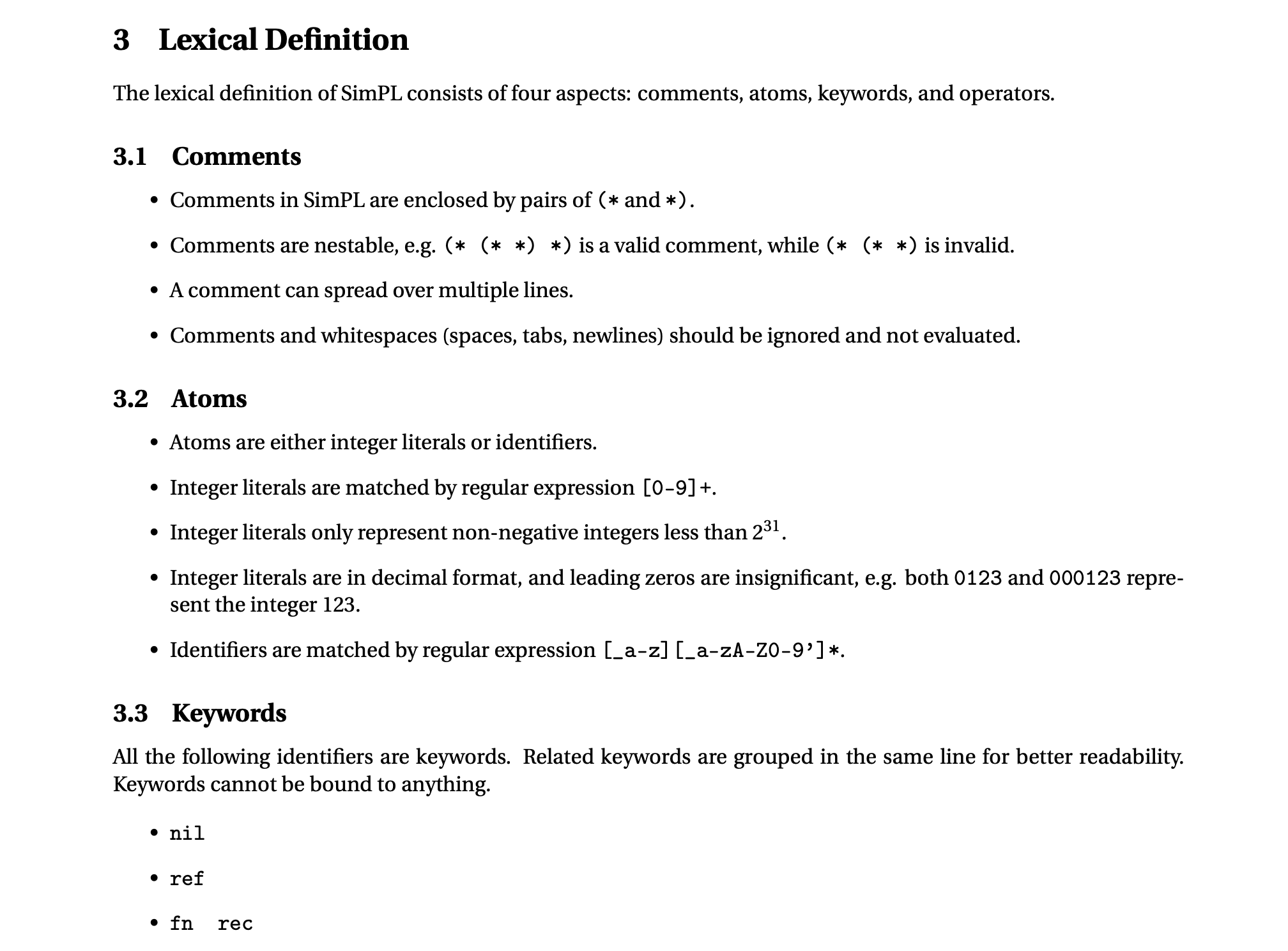 As if you were to implement the lexer and parser
11
Document Overview
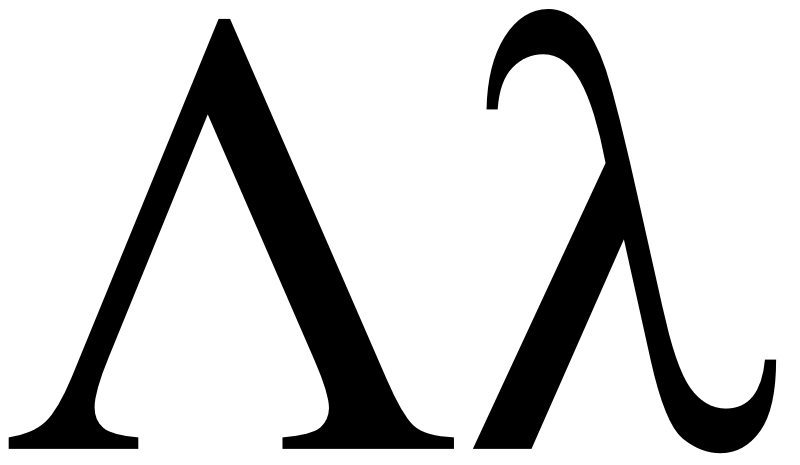 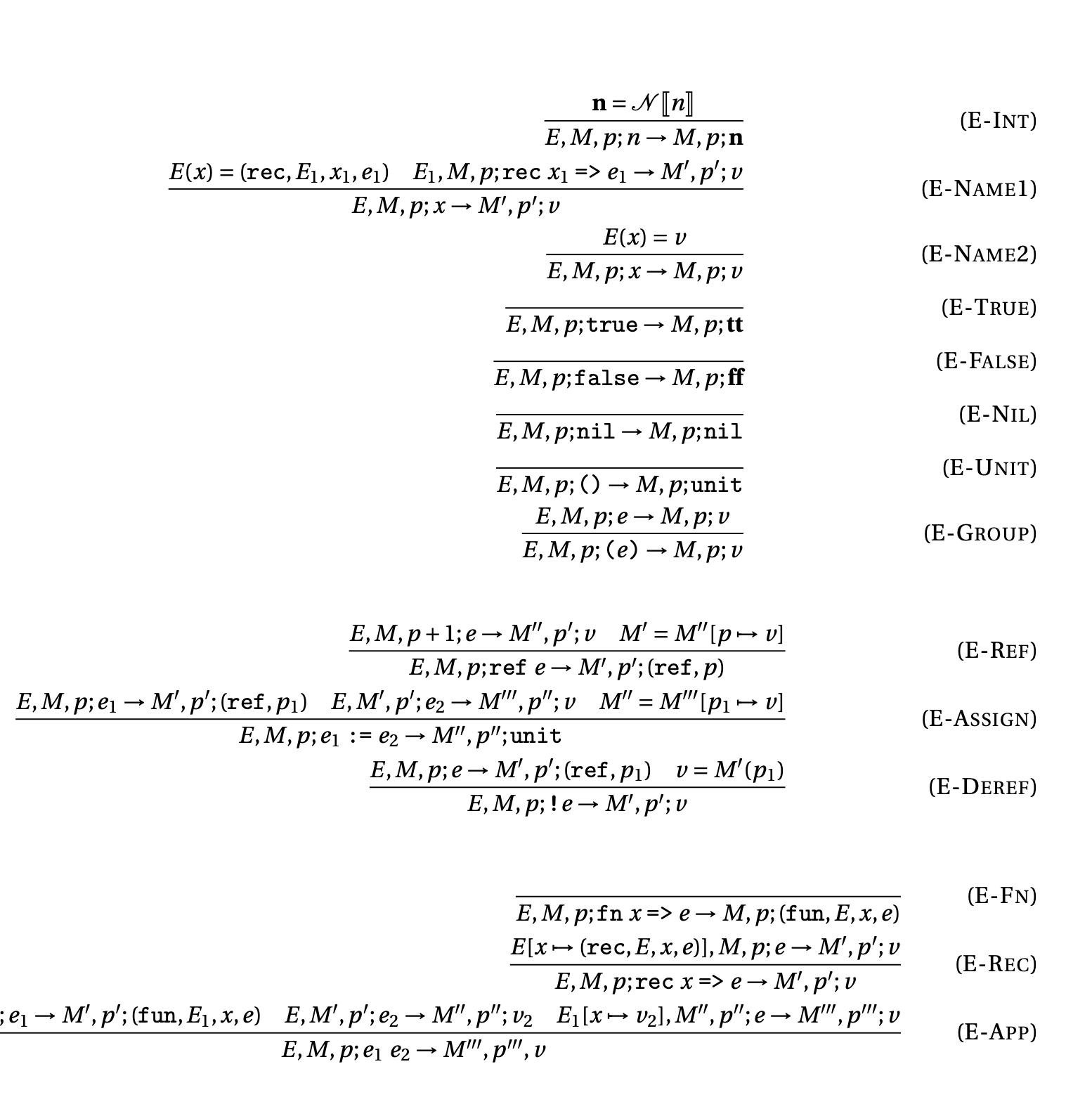 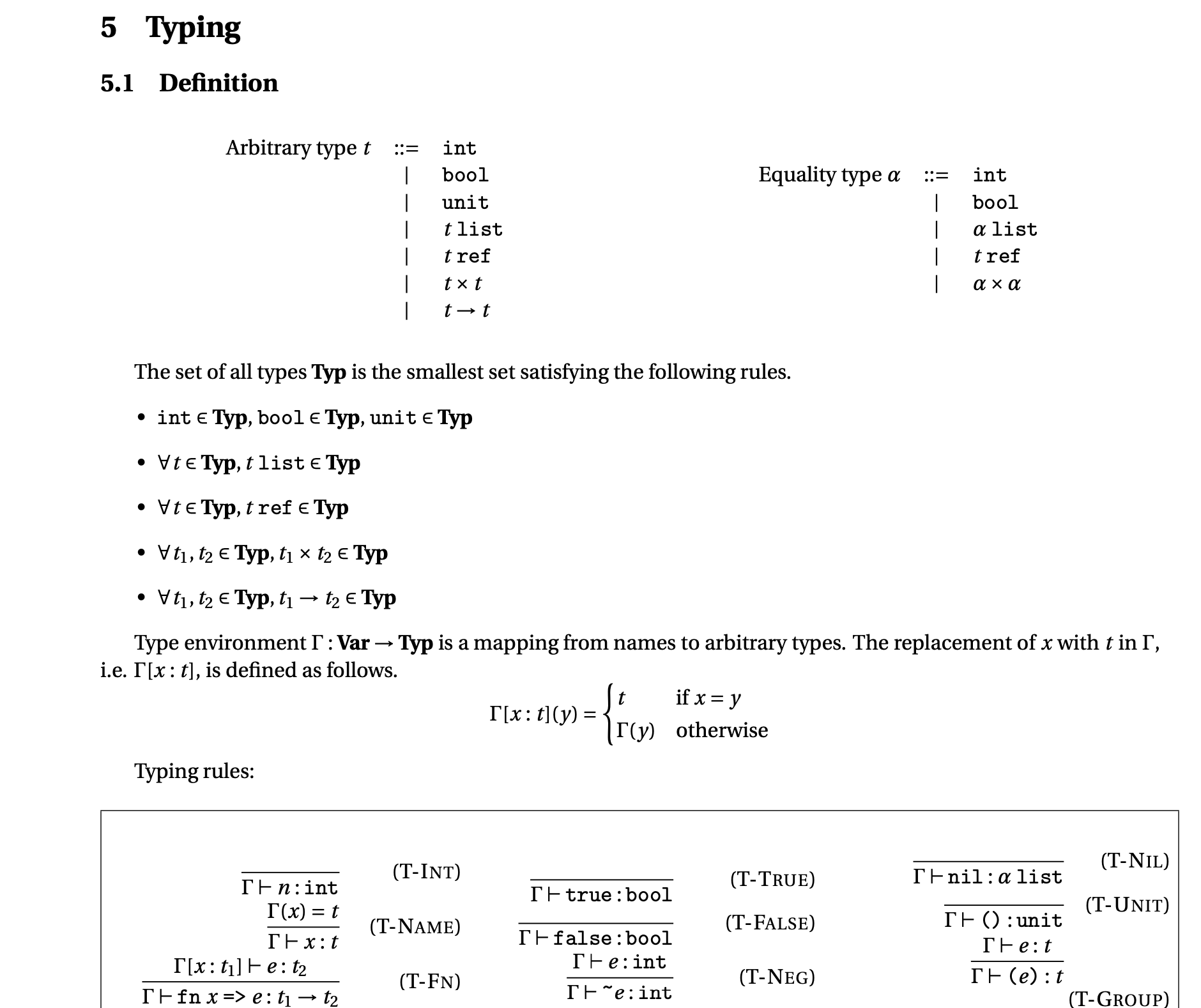 Semantics (Rules)
12
Document Overview
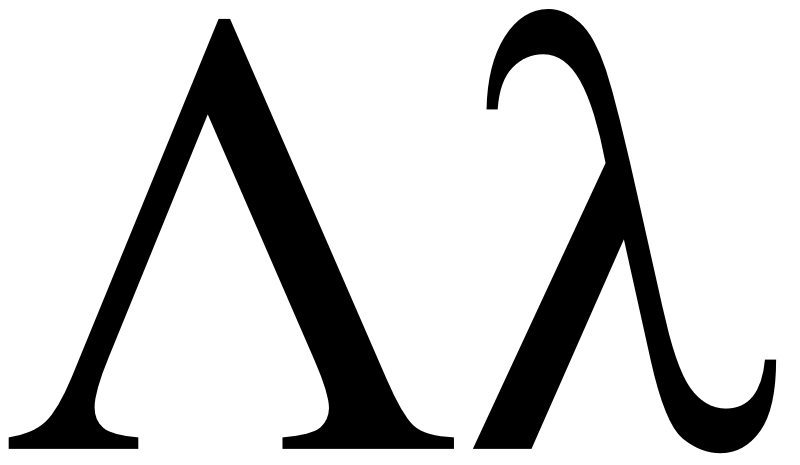 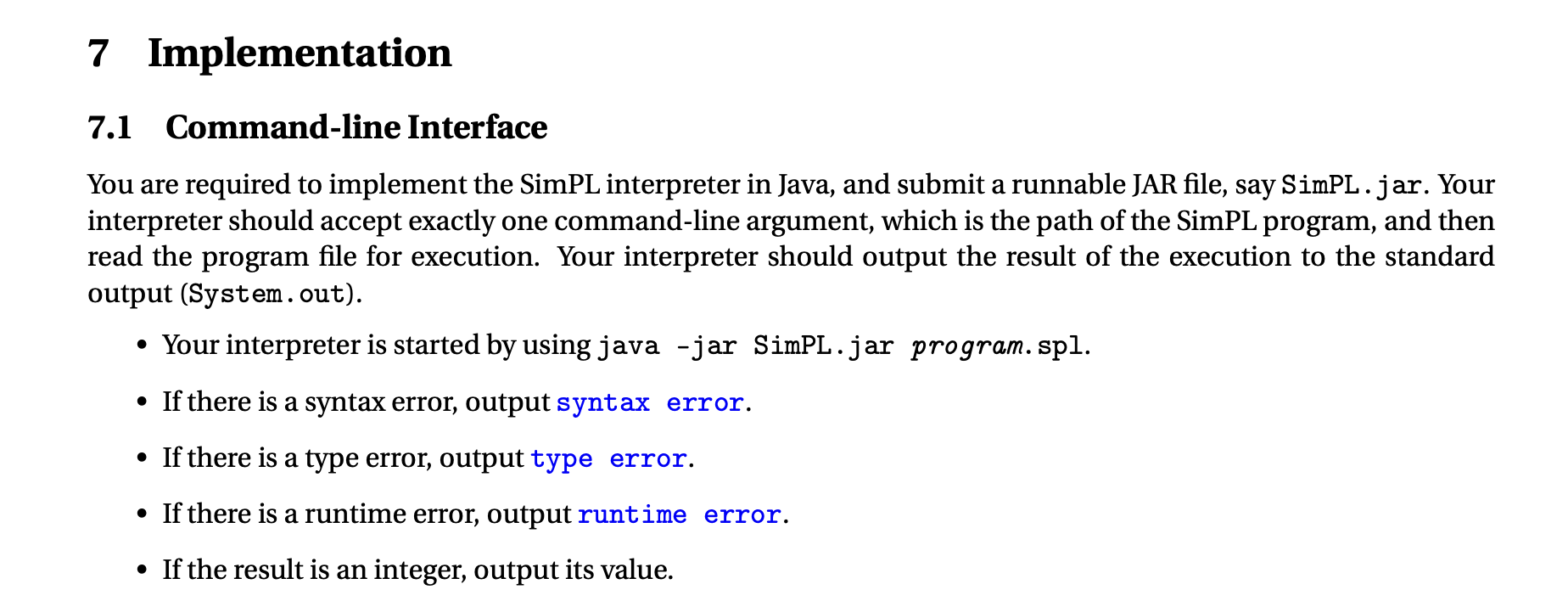 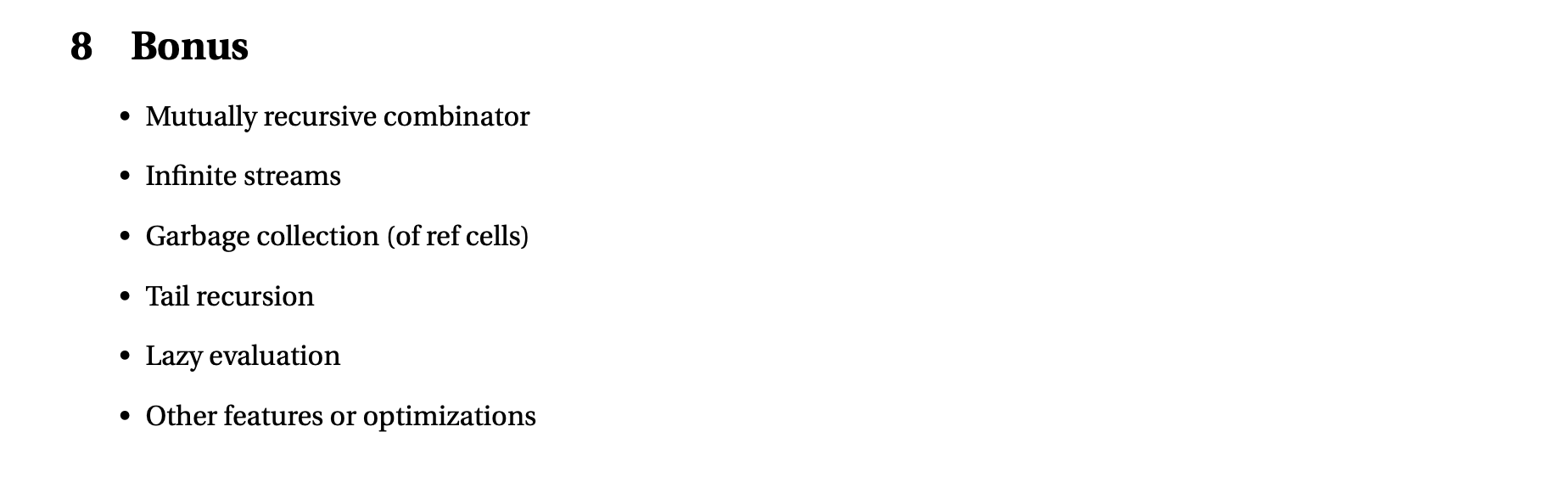 Can email to check!
13
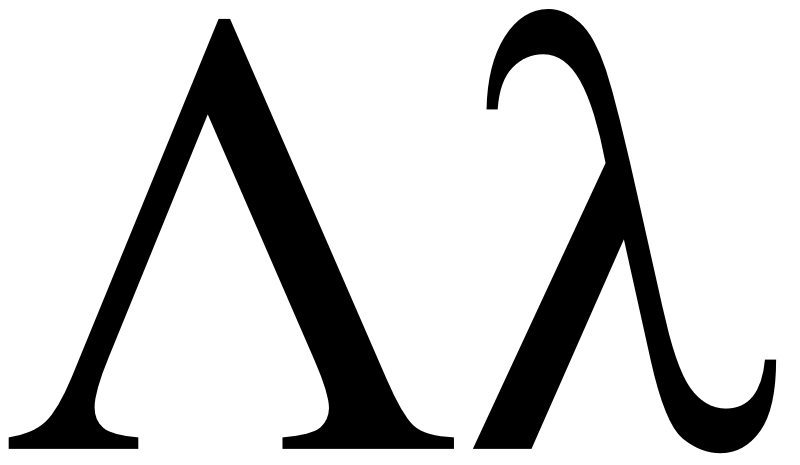 Pop Quiz
Reminder in tutorials we recap on lecture, discuss assignments, discuss project or programming and solve practice problems.
14
Pop Quiz
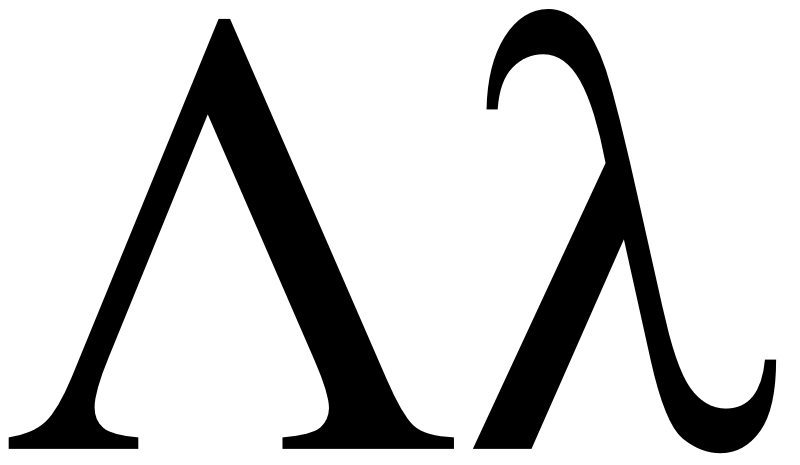 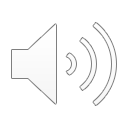 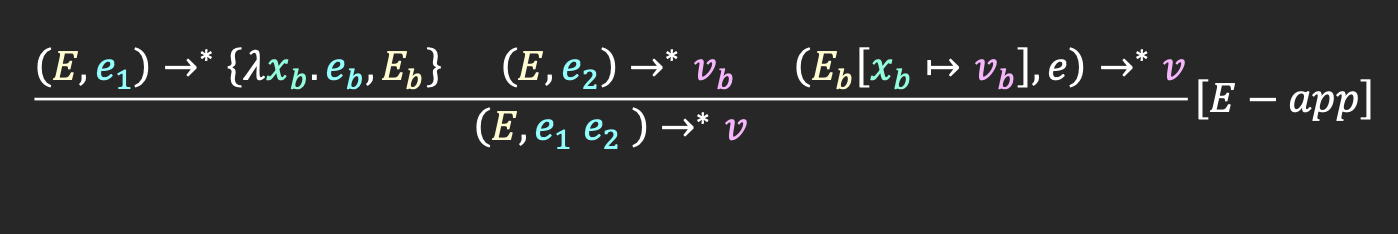 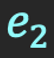 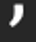 15
Pop Quiz
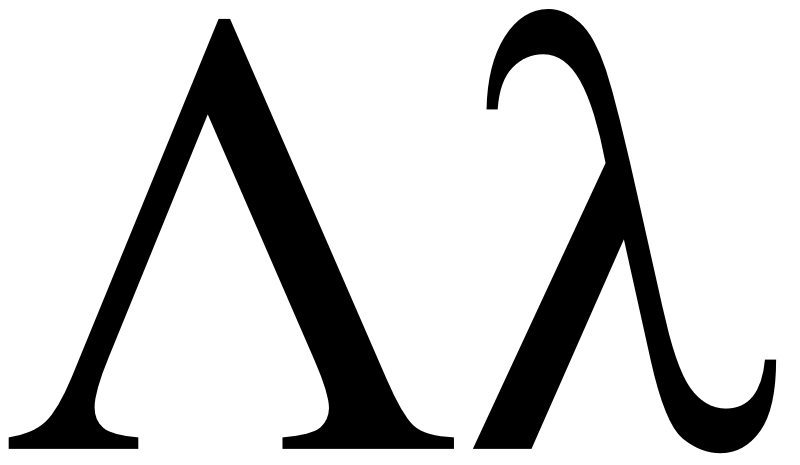 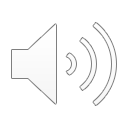 2) One of the properties of the environment model……….
Does double the work searching for the variable and later evaluating it
Requires explicit handling of types in the environment
Requires space complexity
Capturing problem
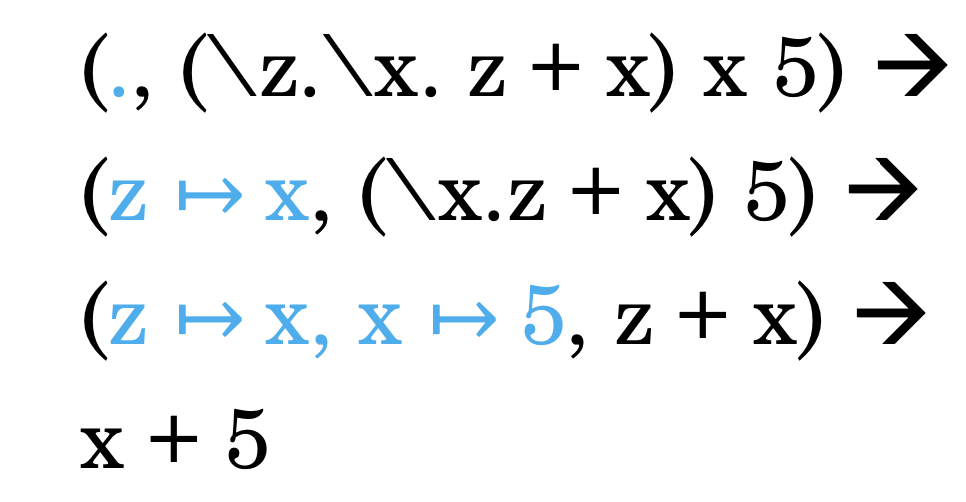 16
Pop Quiz
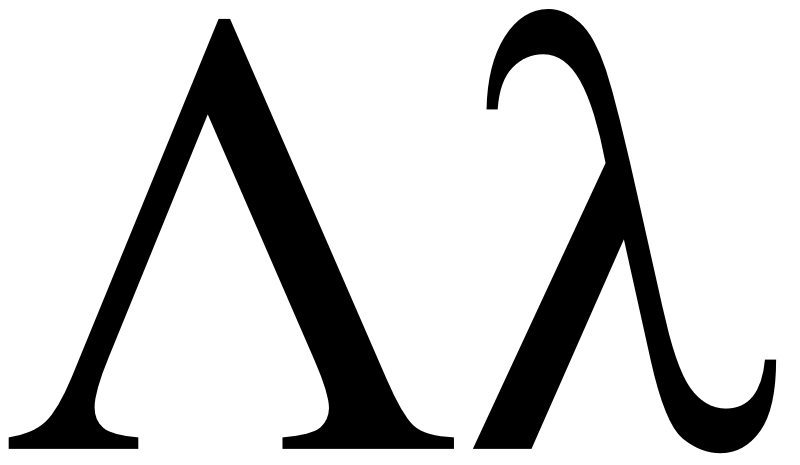 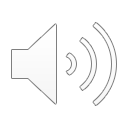 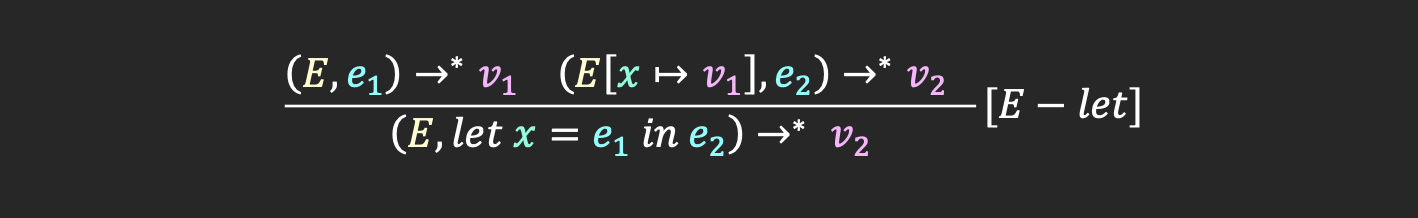 17
Pop Quiz
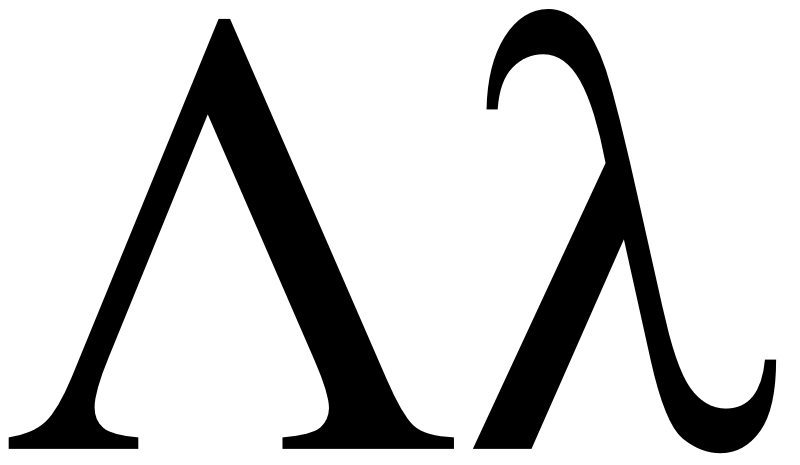 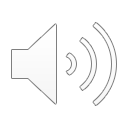 4) All of these are impure features except……….
Assignment to mutable variables 
Input/Output to screen
Modifying files on the disk
Operating with lists
18
Pop Quiz
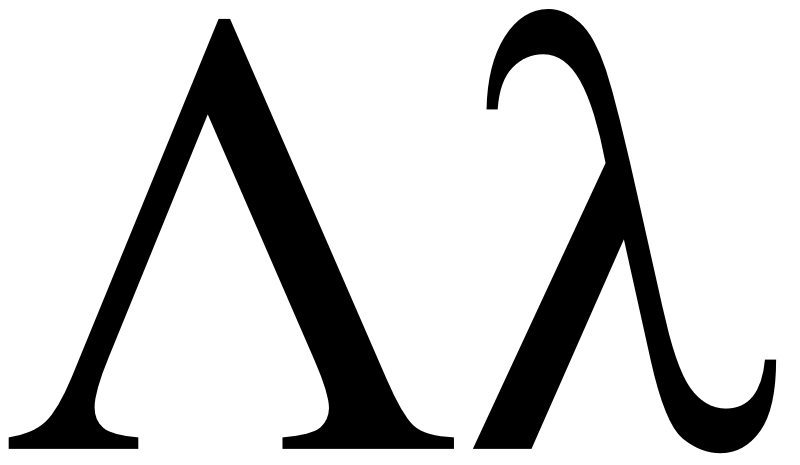 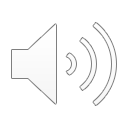 5) In Simply-typed LC with References, expressions that directly change M:
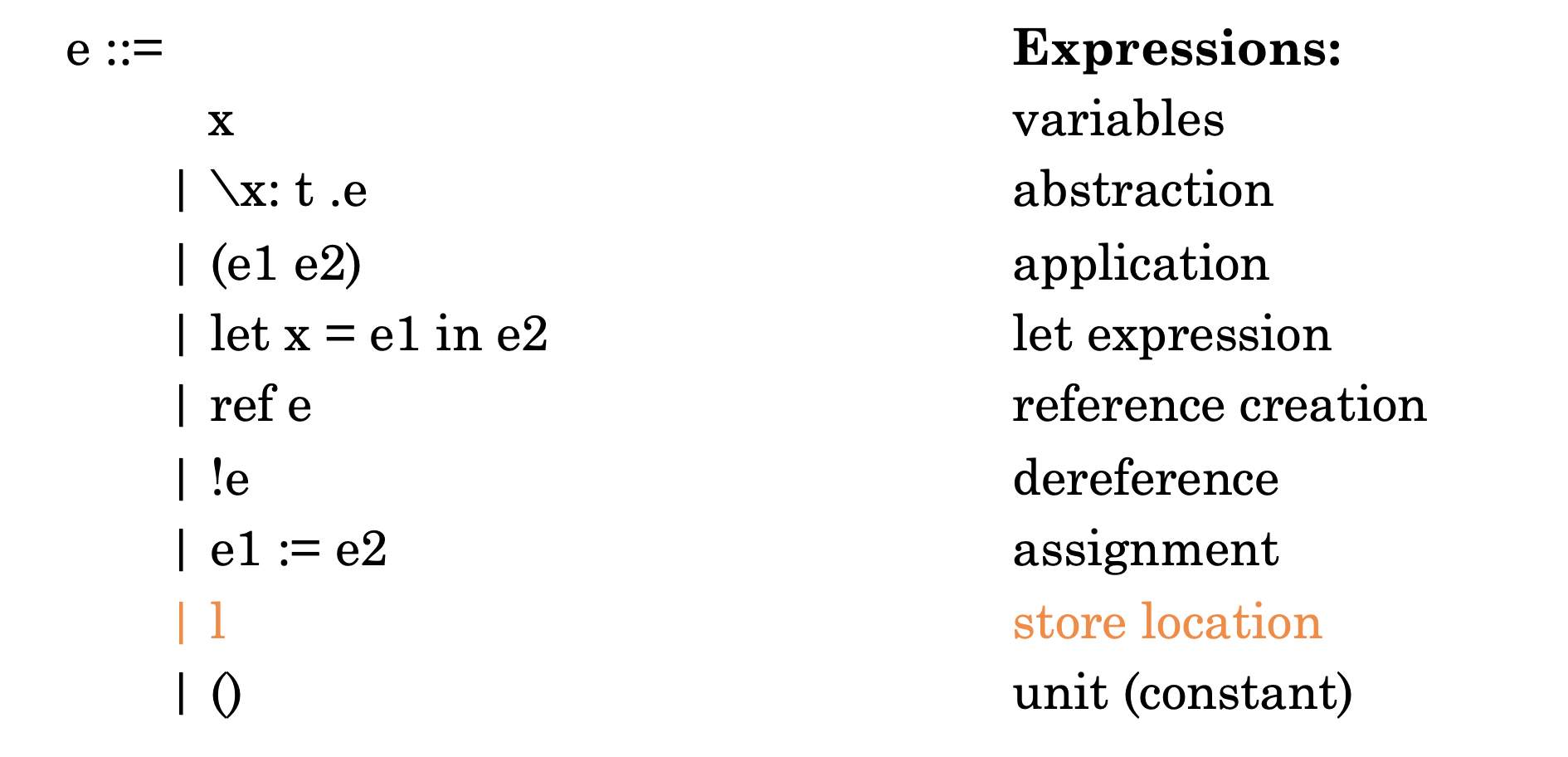 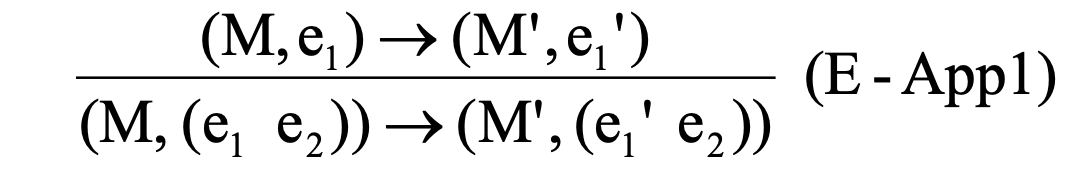 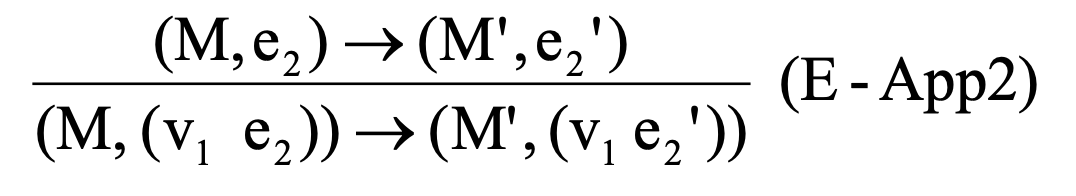 …
19
Pop Quiz
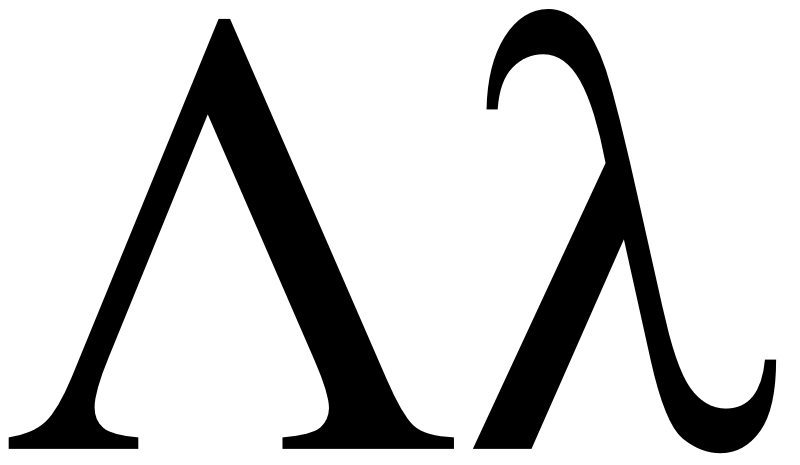 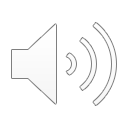 20
AssignmentSolution
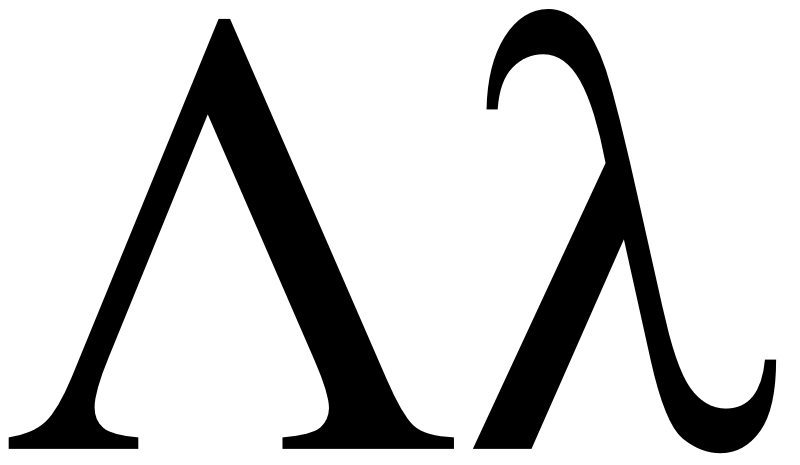 21
Assignment Solution
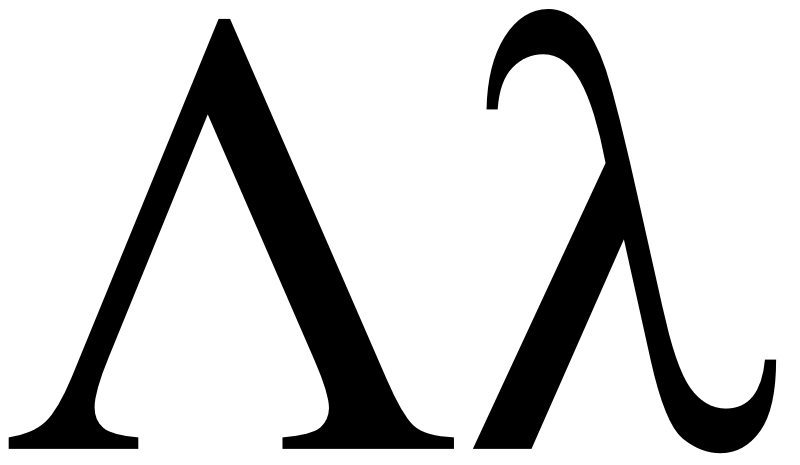 Church encoding in Lambda Calculus:
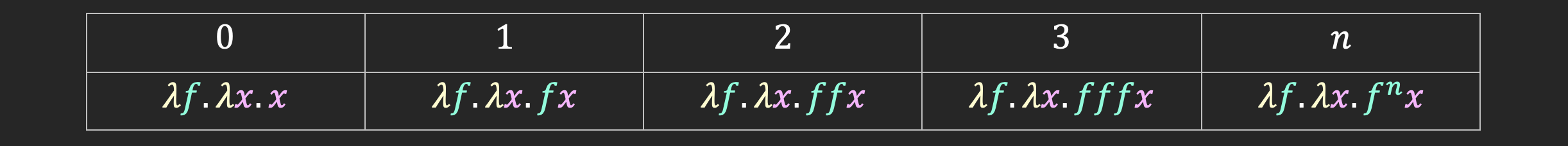 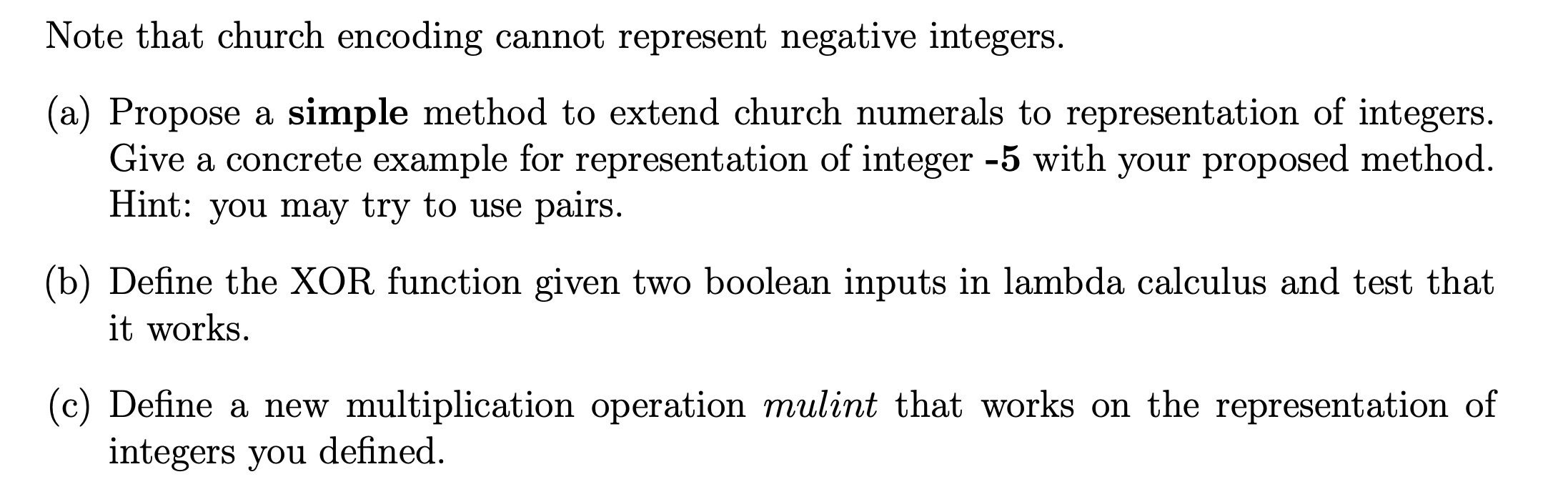 22
Assignment Solution
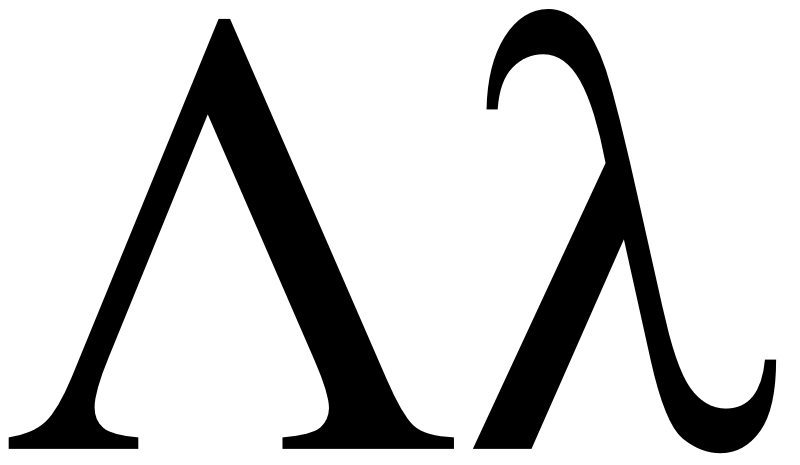 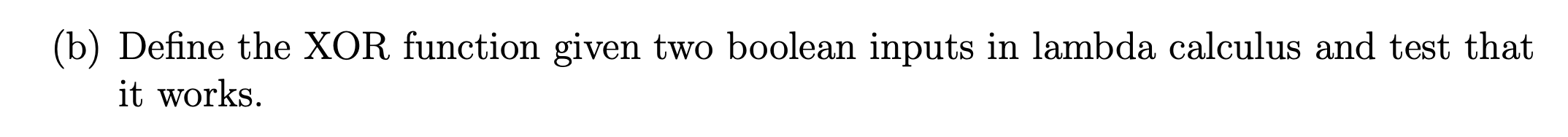 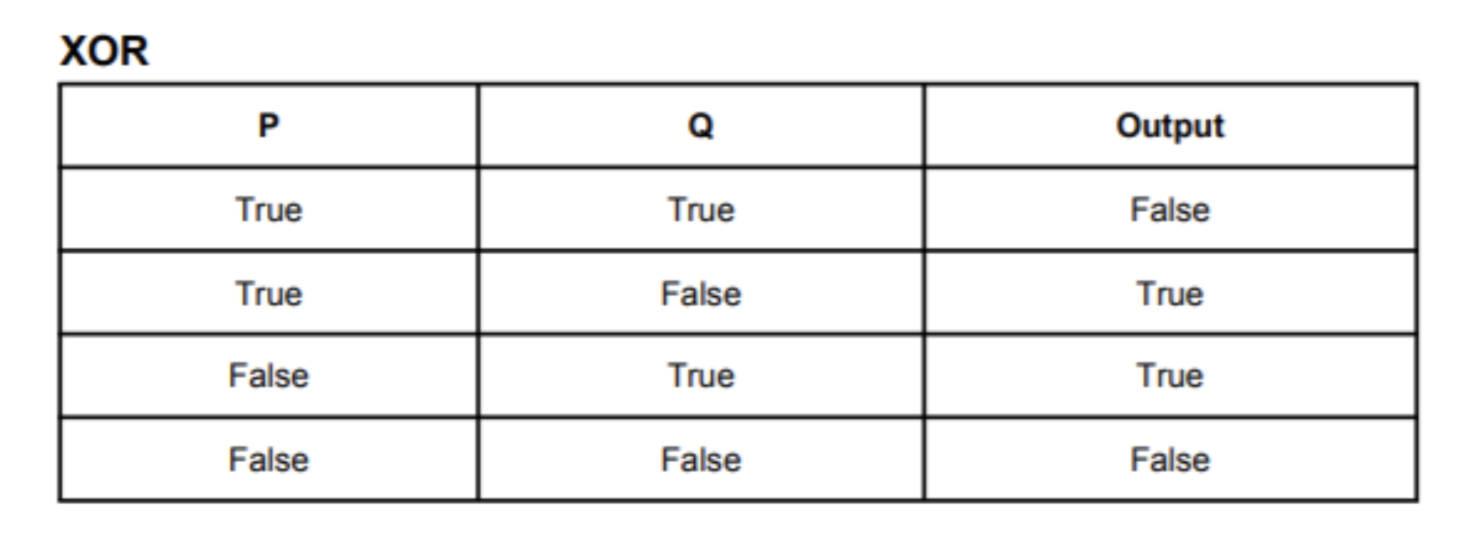 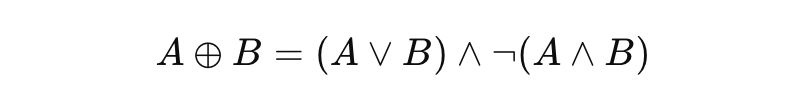 23
Assignment Solution
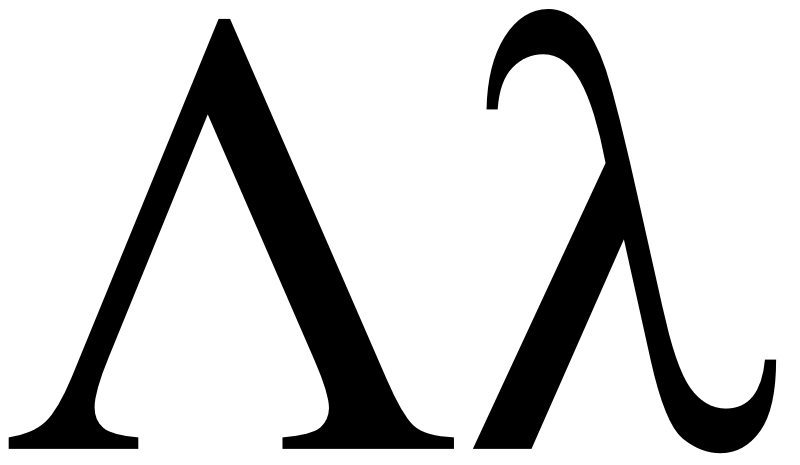 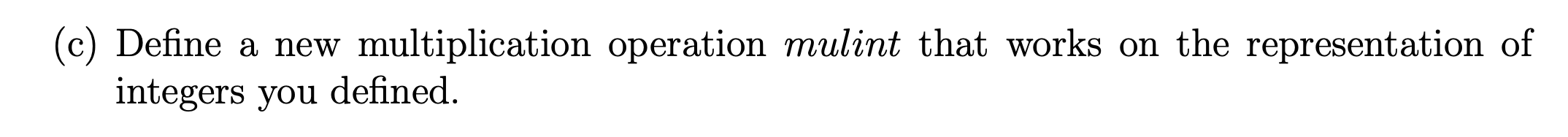 24
Assignment Solution
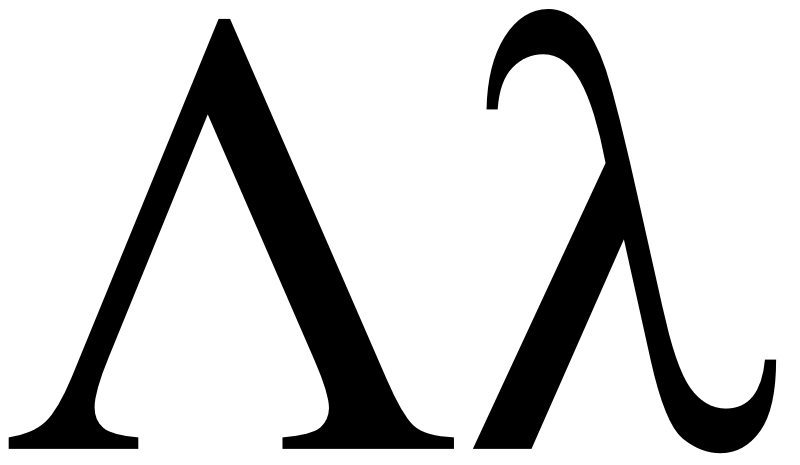 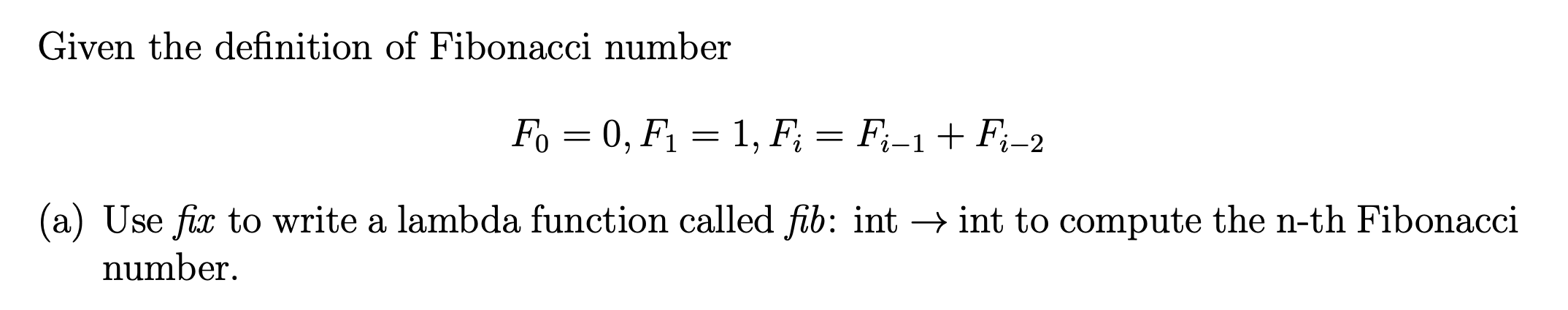 25
[Speaker Notes: - If the expression is a variable, then the relation holds if the variable-type mapping is in the
sequence held in Γ (e.g., it has been added in the definition of some lambda abstraction)

- If the expression is 𝑡𝑟𝑢𝑒, then the relation holds where the type is 𝑏𝑜𝑜𝑙

If the expression is 𝑓𝑎𝑙𝑠𝑒, then the relation holds where the type is 𝑏𝑜𝑜𝑙

If the expression is an if-condition where the condition has type 𝑏𝑜𝑜𝑙 and both the then and else statements each have type 𝑡 then the ifelse statement has type 𝑡.

- If the expression is a lambda abstraction the expression has type 𝑡1 → 𝑡2 if after adding the mapping 𝑥: 𝑡1 to Γ, we can deduce by these rules that 𝑒2 has type 𝑡2.

If the expression is a function call (redex) then it has type 𝑡𝑏 if 𝑒1 has type 𝑡𝑎 → 𝑡𝑏 and 𝑒1 has type 𝑡𝑏]
Assignment Solution
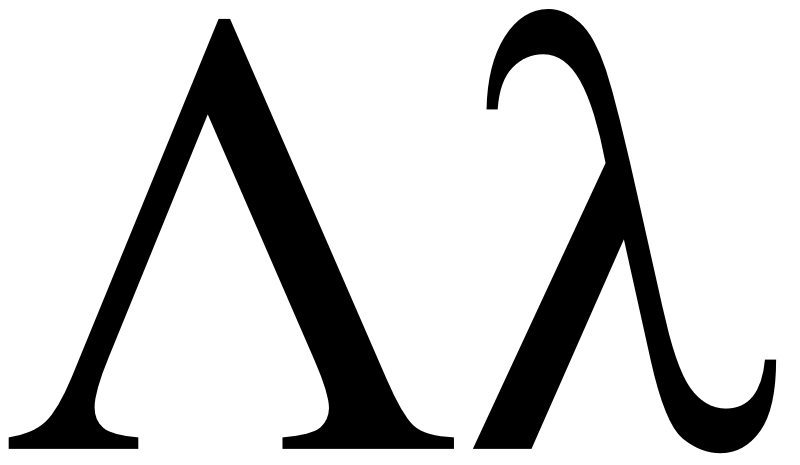 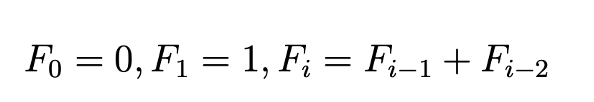 26
[Speaker Notes: - If the expression is a variable, then the relation holds if the variable-type mapping is in the
sequence held in Γ (e.g., it has been added in the definition of some lambda abstraction)

- If the expression is 𝑡𝑟𝑢𝑒, then the relation holds where the type is 𝑏𝑜𝑜𝑙

If the expression is 𝑓𝑎𝑙𝑠𝑒, then the relation holds where the type is 𝑏𝑜𝑜𝑙

If the expression is an if-condition where the condition has type 𝑏𝑜𝑜𝑙 and both the then and else statements each have type 𝑡 then the ifelse statement has type 𝑡.

- If the expression is a lambda abstraction the expression has type 𝑡1 → 𝑡2 if after adding the mapping 𝑥: 𝑡1 to Γ, we can deduce by these rules that 𝑒2 has type 𝑡2.

If the expression is a function call (redex) then it has type 𝑡𝑏 if 𝑒1 has type 𝑡𝑎 → 𝑡𝑏 and 𝑒1 has type 𝑡𝑏]
Assignment Solution
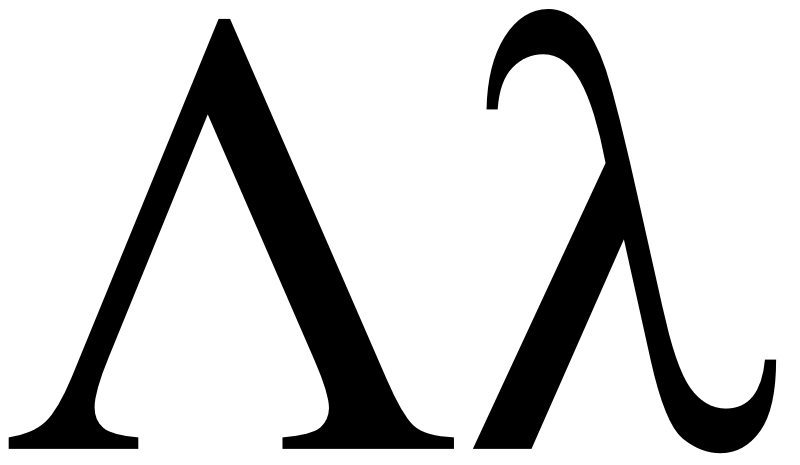 27
Assignment Solution
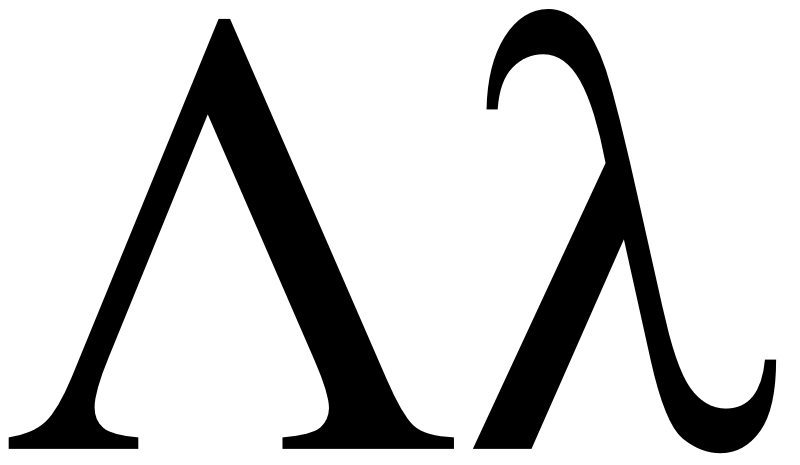 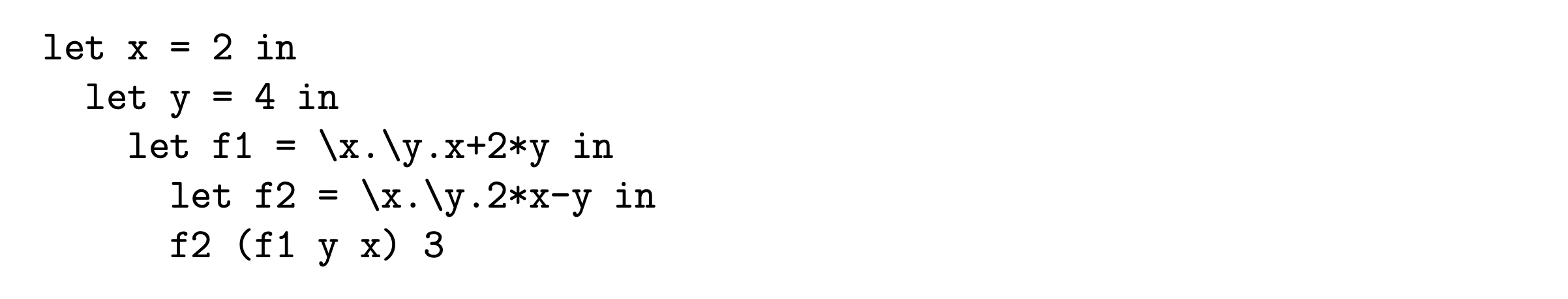 28
Assignment Solution
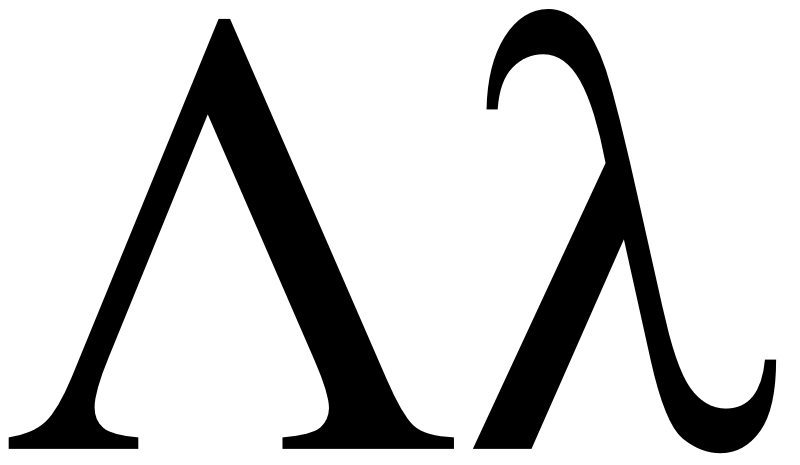 29
Assignment Solution
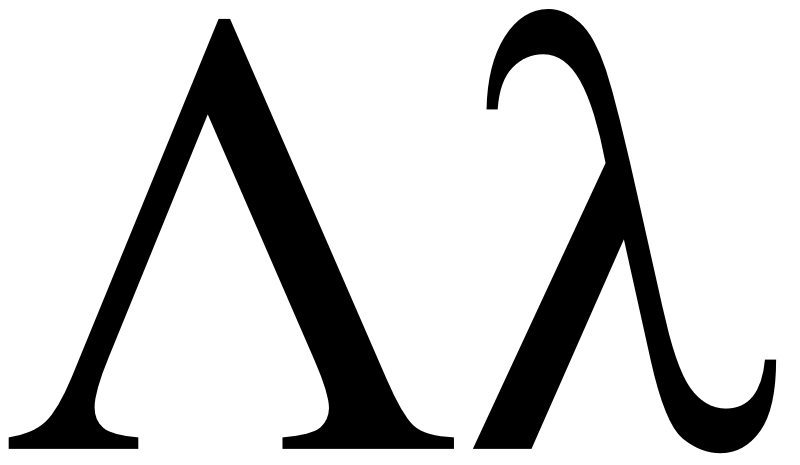 30
Assignment Solution
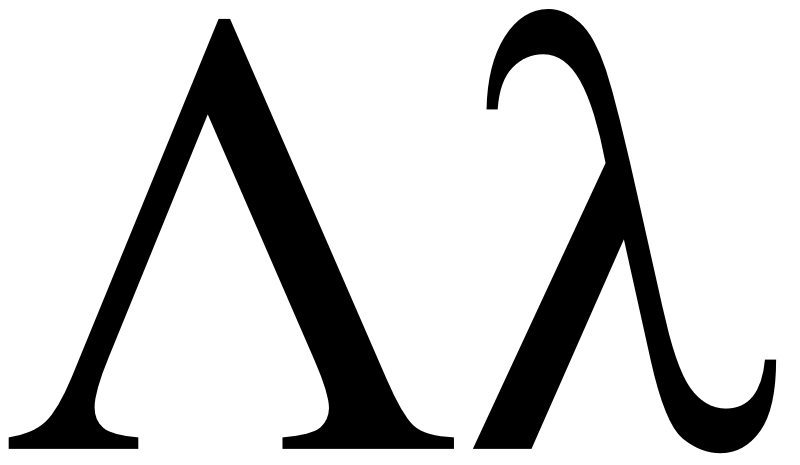 31
Assignment Solution
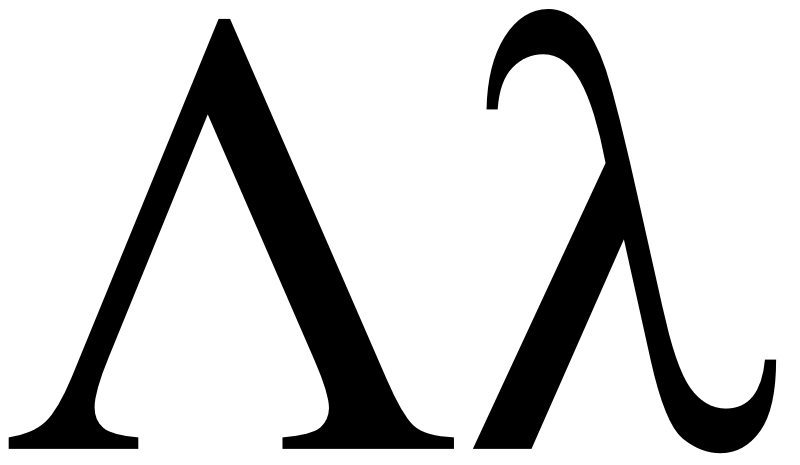 32
Assignment Solution
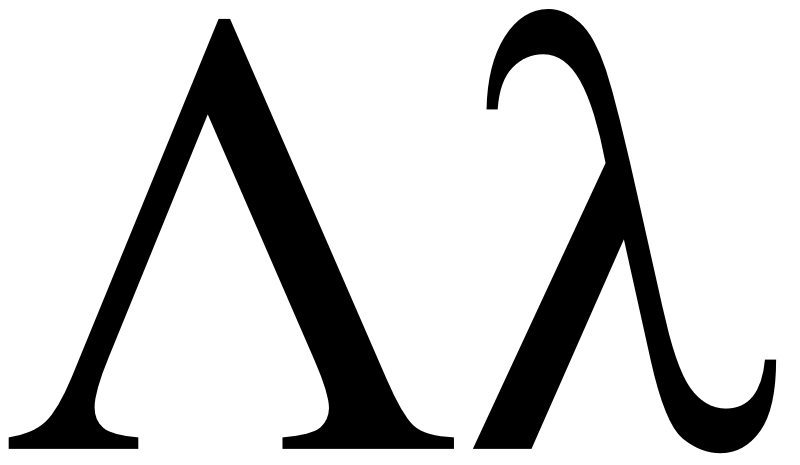 33
Assignment Solution
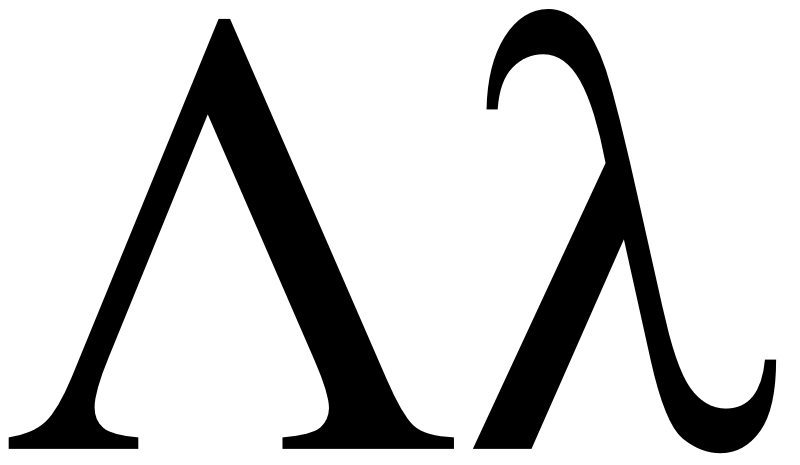 34
Assignment Solution
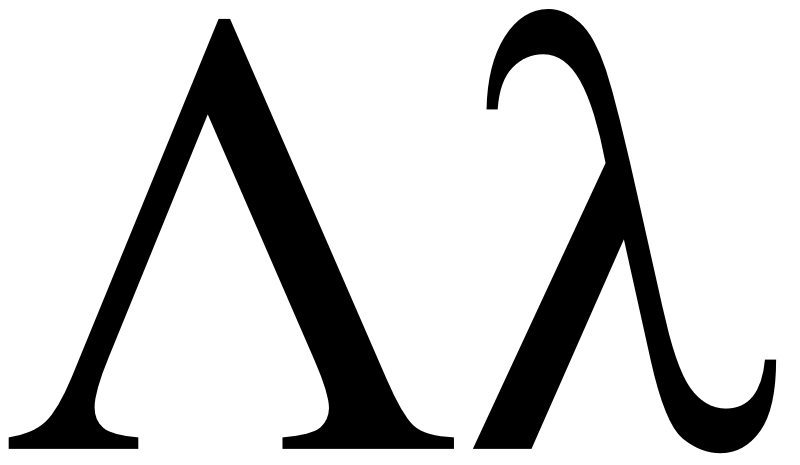 35
Assignment Solution
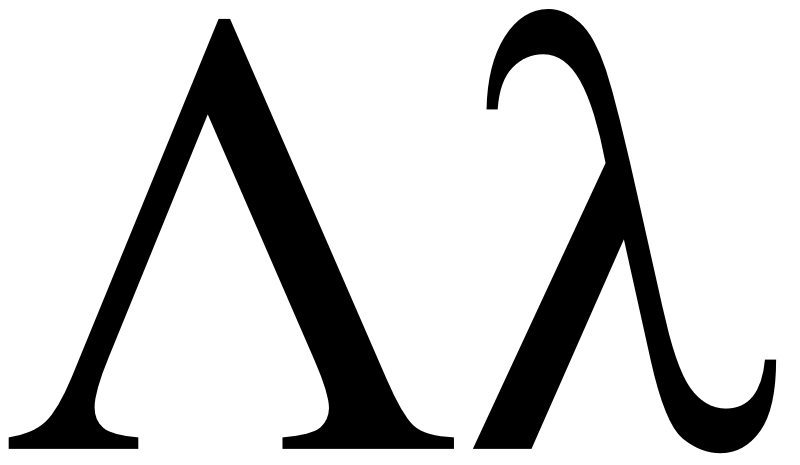 36
Assignment Solution
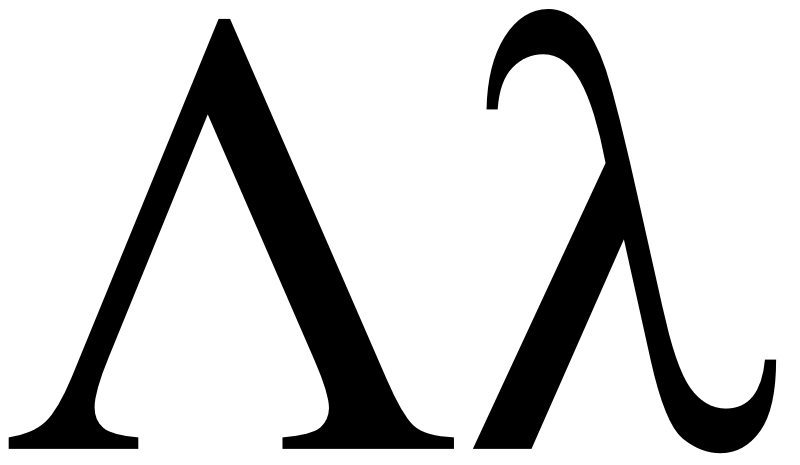 37
Assignment Solution
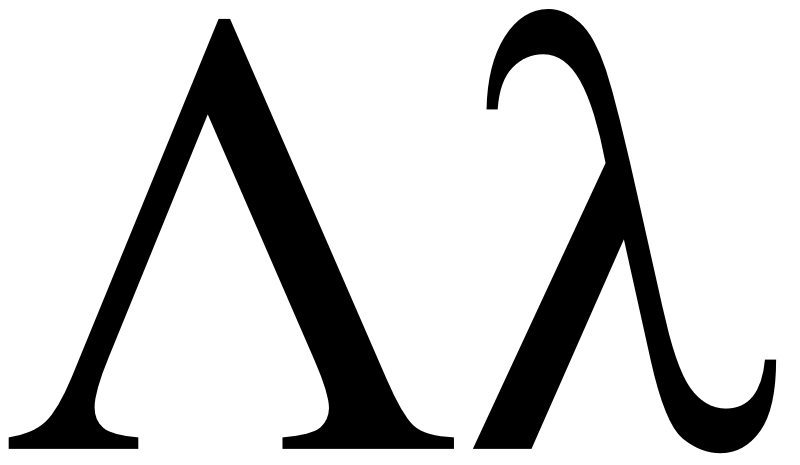 38
Assignment Solution
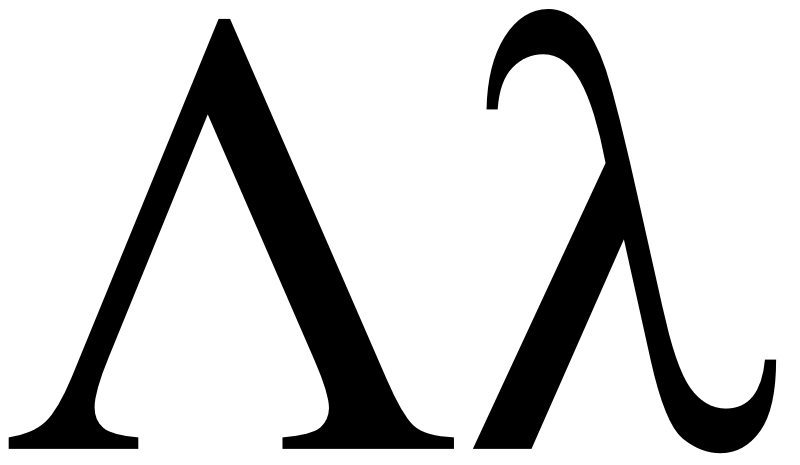 39
Assignment Solution
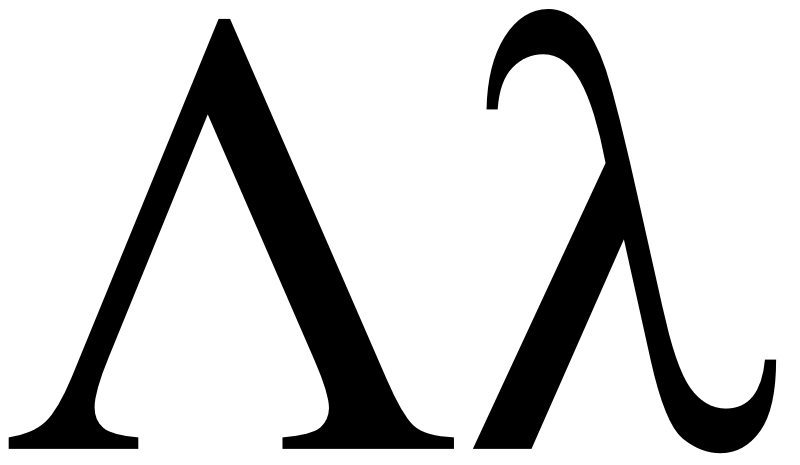 40
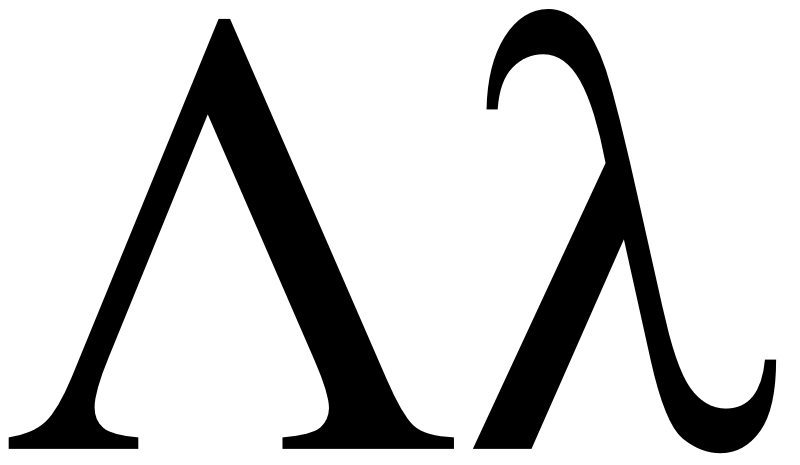 Thank You
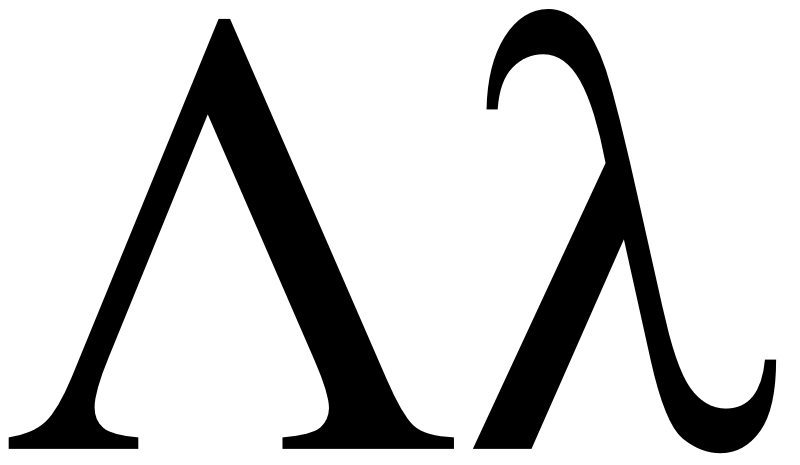 41